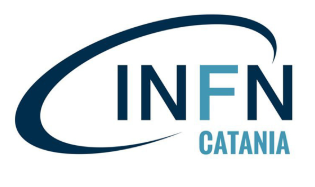 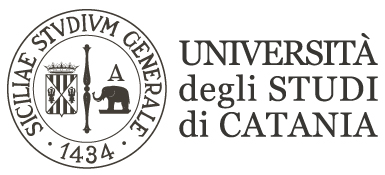 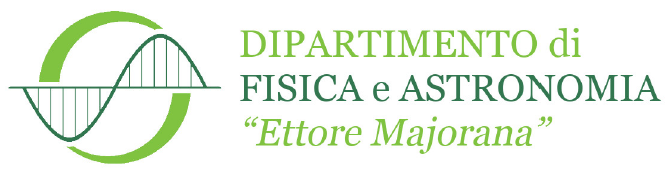 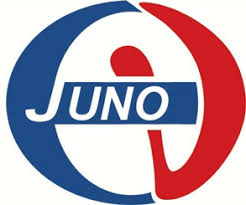 Research Data Management: principles and actionsRoberto Barbera (roberto.barbera@ct.infn.it)     University of Catania & INFN - Italy
JUNO Collaboration Meeting – IHEP, Beijing, 25 July 2019
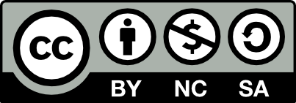 Outline
Who am I?

Introductory concepts and driving considerations

The “reproducibility crisis” and the Open Science way

FAIR and 5* data
Knowledge Workflow and Knowledge “nexi”

Research Data Management in the Open Science era
Principles, tools and examples

Summary and conclusions
2
My e-Infrastructureprojects “vs. time”
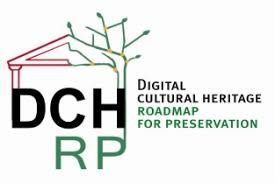 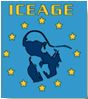 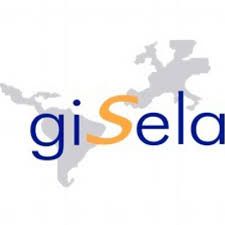 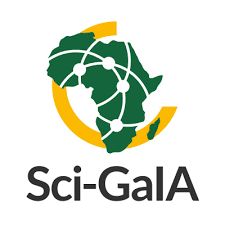 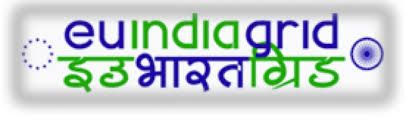 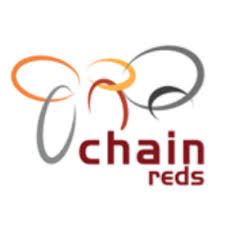 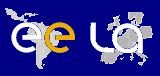 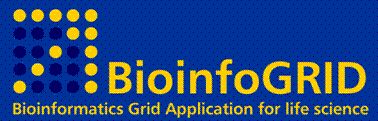 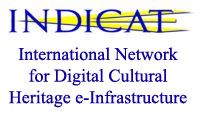 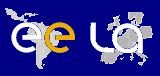 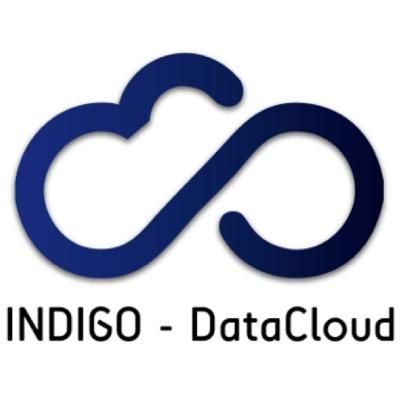 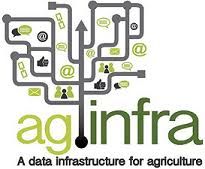 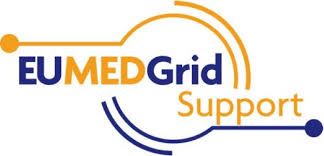 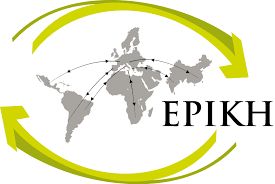 International (FP6, FP7, H2020)
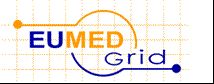 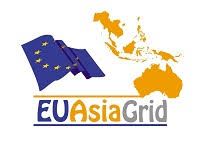 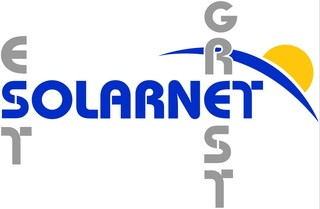 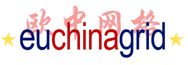 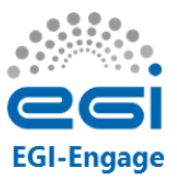 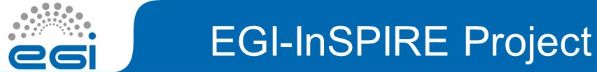 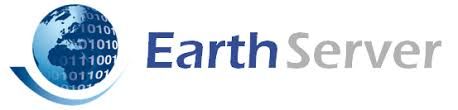 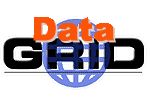 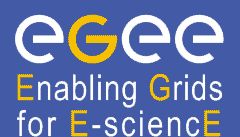 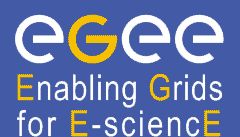 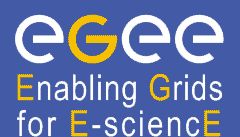 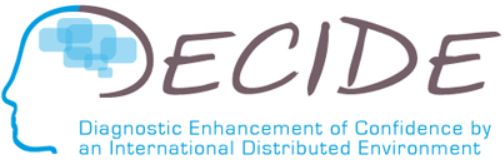 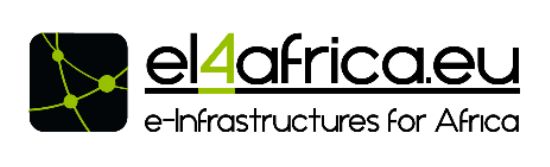 2000
2006
2018
2012
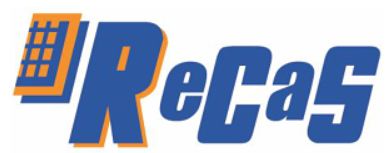 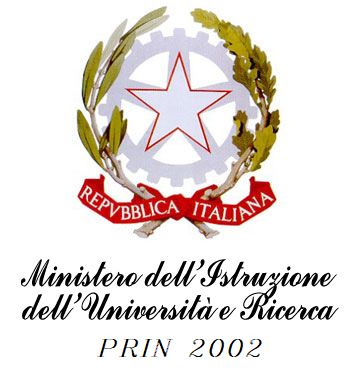 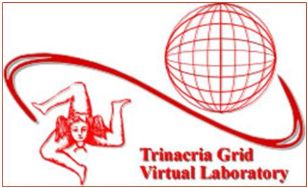 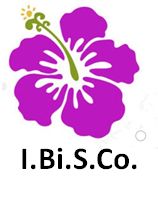 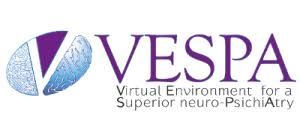 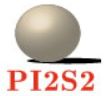 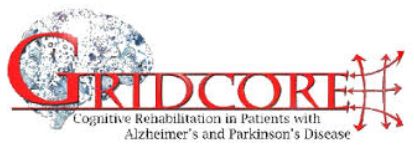 National (PON, POR, PRIN, ...)
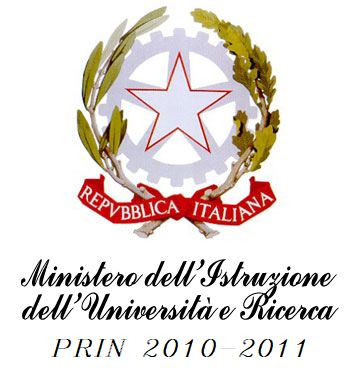 3
My e-Infrastructure projects “vs. space”(outside EU)
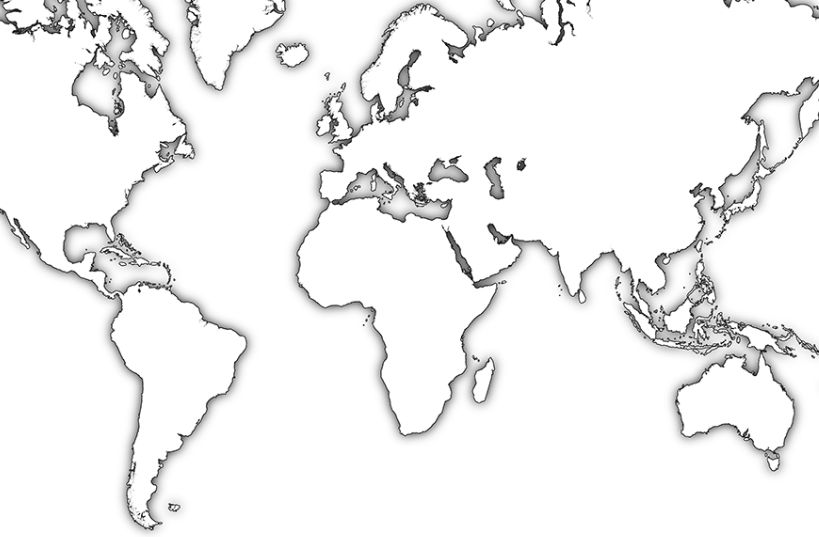 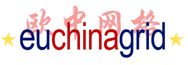 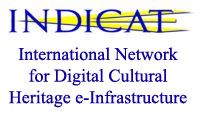 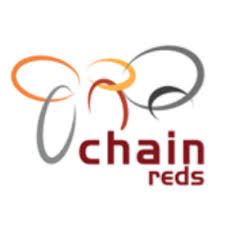 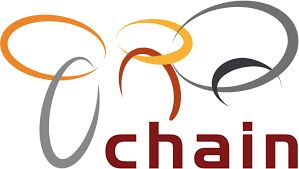 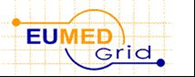 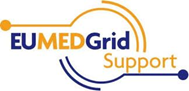 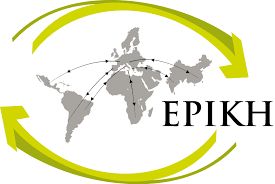 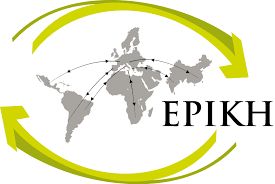 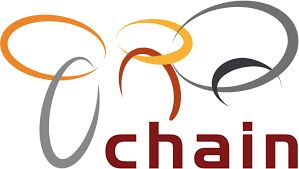 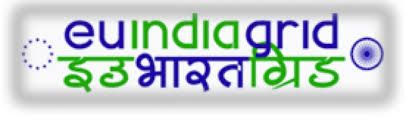 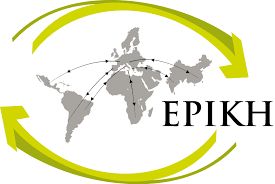 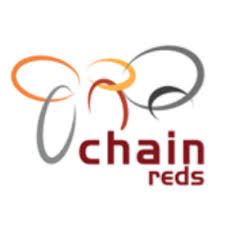 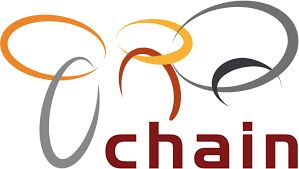 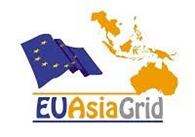 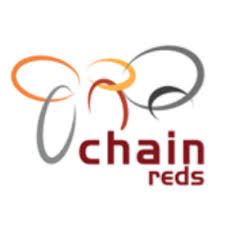 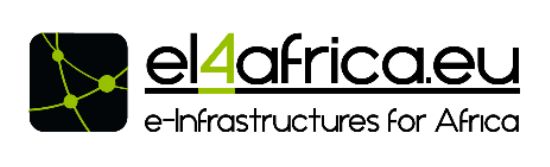 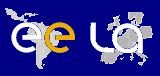 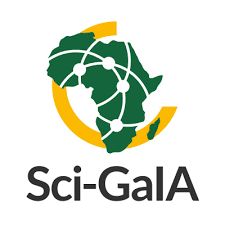 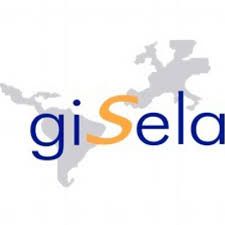 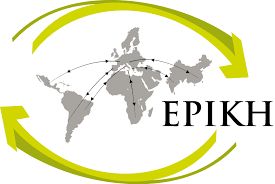 4
Internet figures
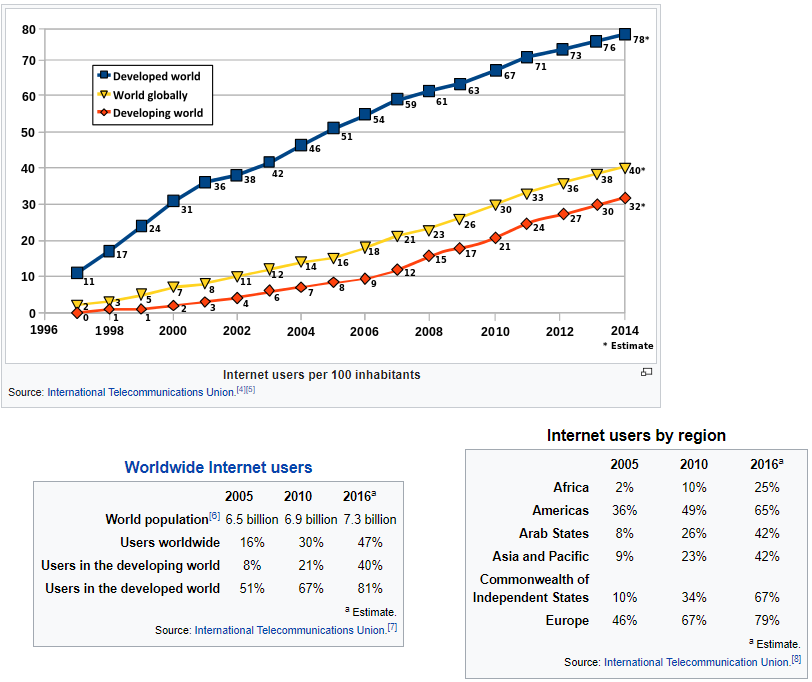 June 2017: 51,7% of world population is on Internet (1)
2500% increase in the last 20 years
1) http://www.internetworldstats.com/stats.htm
2) Jeff Ogden (W163) - Own work, CC BY-SA 3.0, https://commons.wikimedia.org/w/index.php?curid=18972898
5
Internet figures
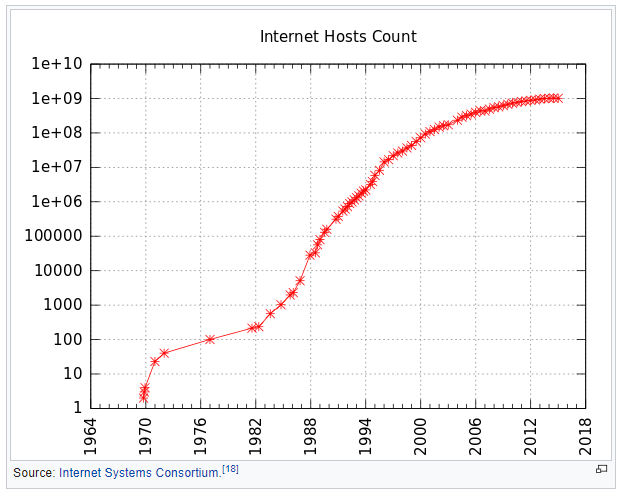 No. of connected servers
1 billion
6
Internet Exponential Data Growth
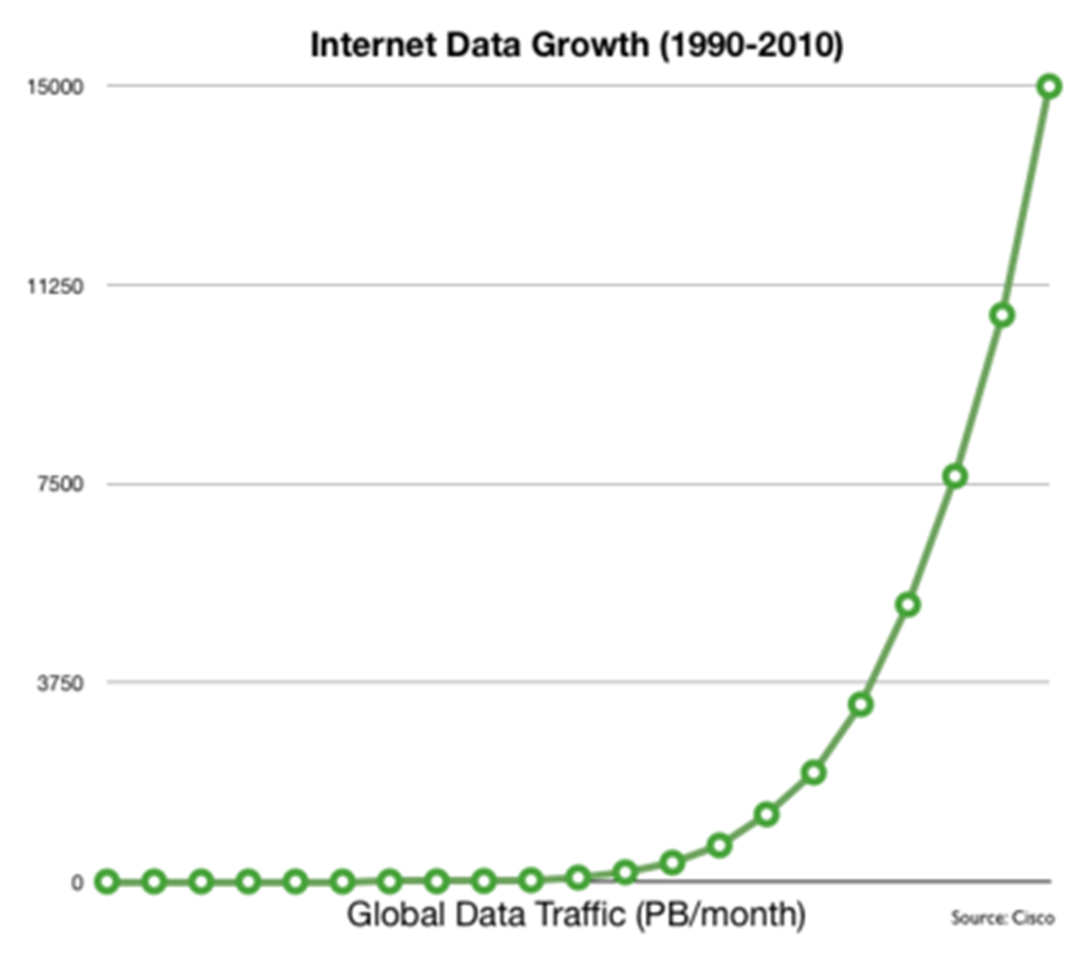 1 PB = 1,000,000,000,000,000 Bytes
7
Estimated Data Growth - Worldwide
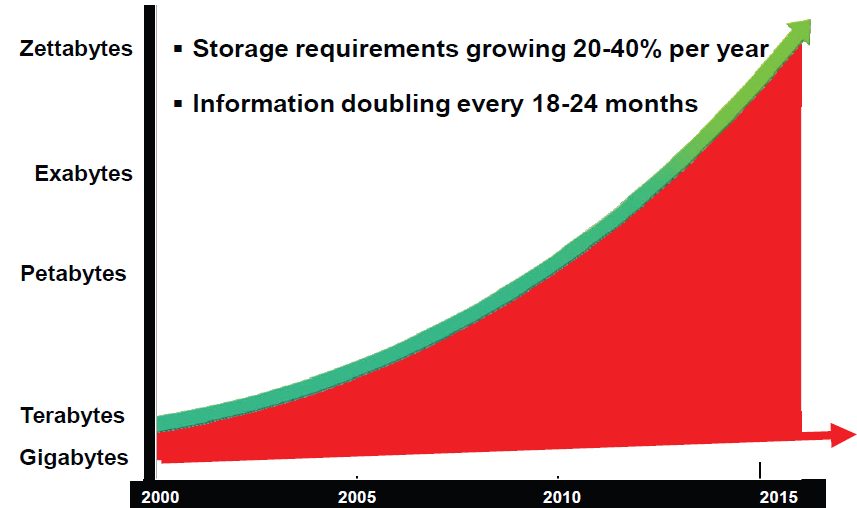 1021
1018
1015
1012
109
8
1 ZB = 1,000,000 PB
Open Data Barometer(http://opendatabarometer.org/?_year=2016&indicator=ODB)
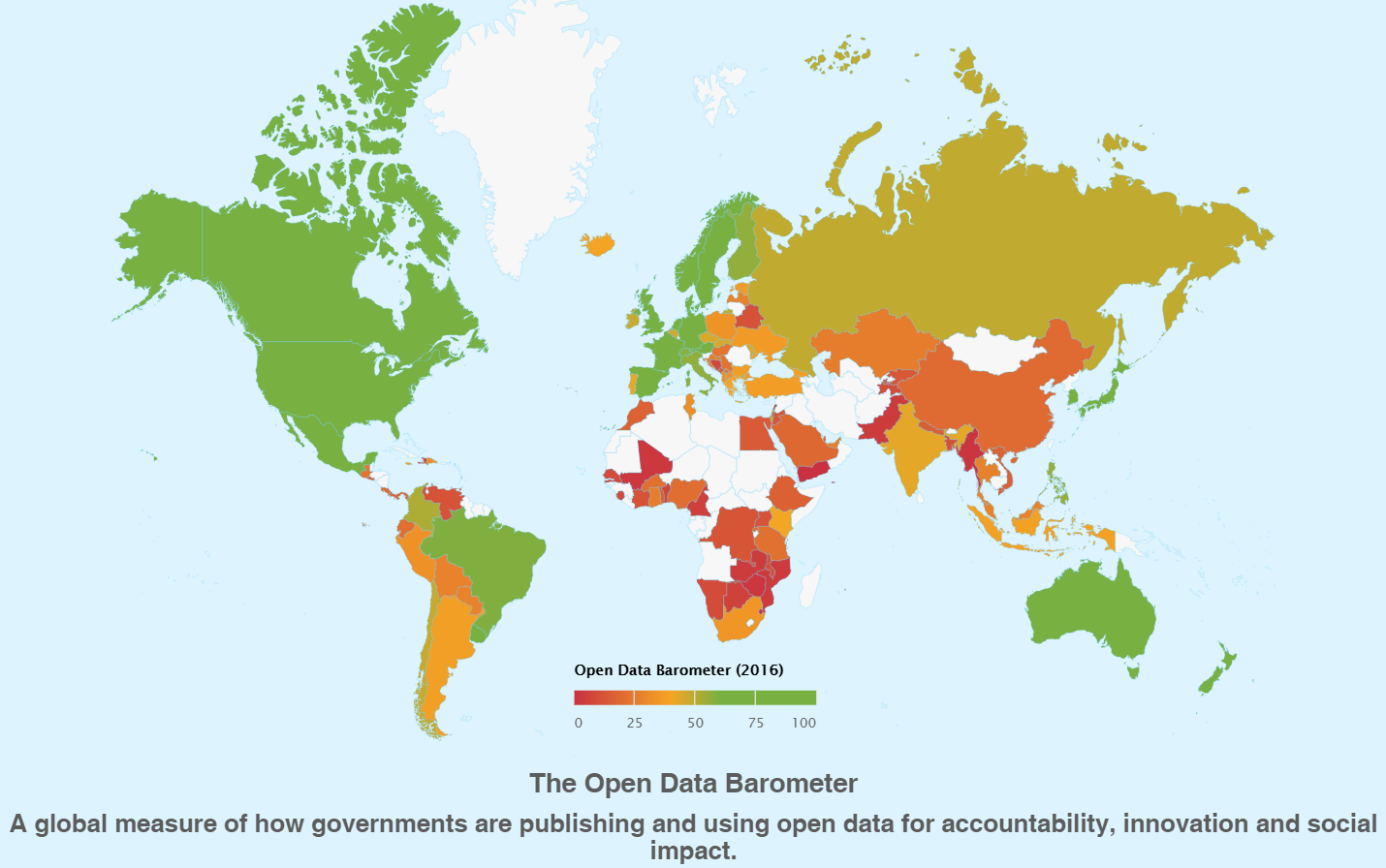 9
Scientific Data Growth (High-energy Physics)
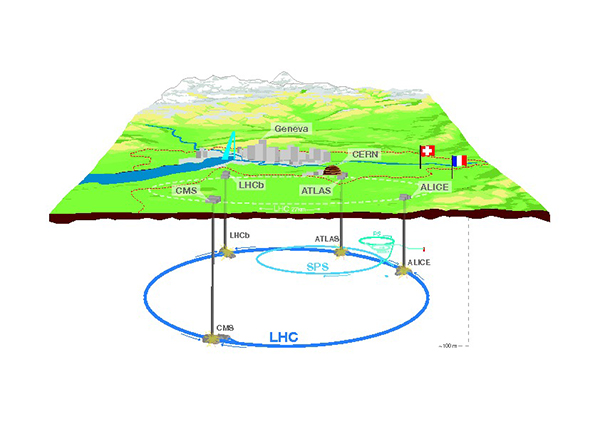 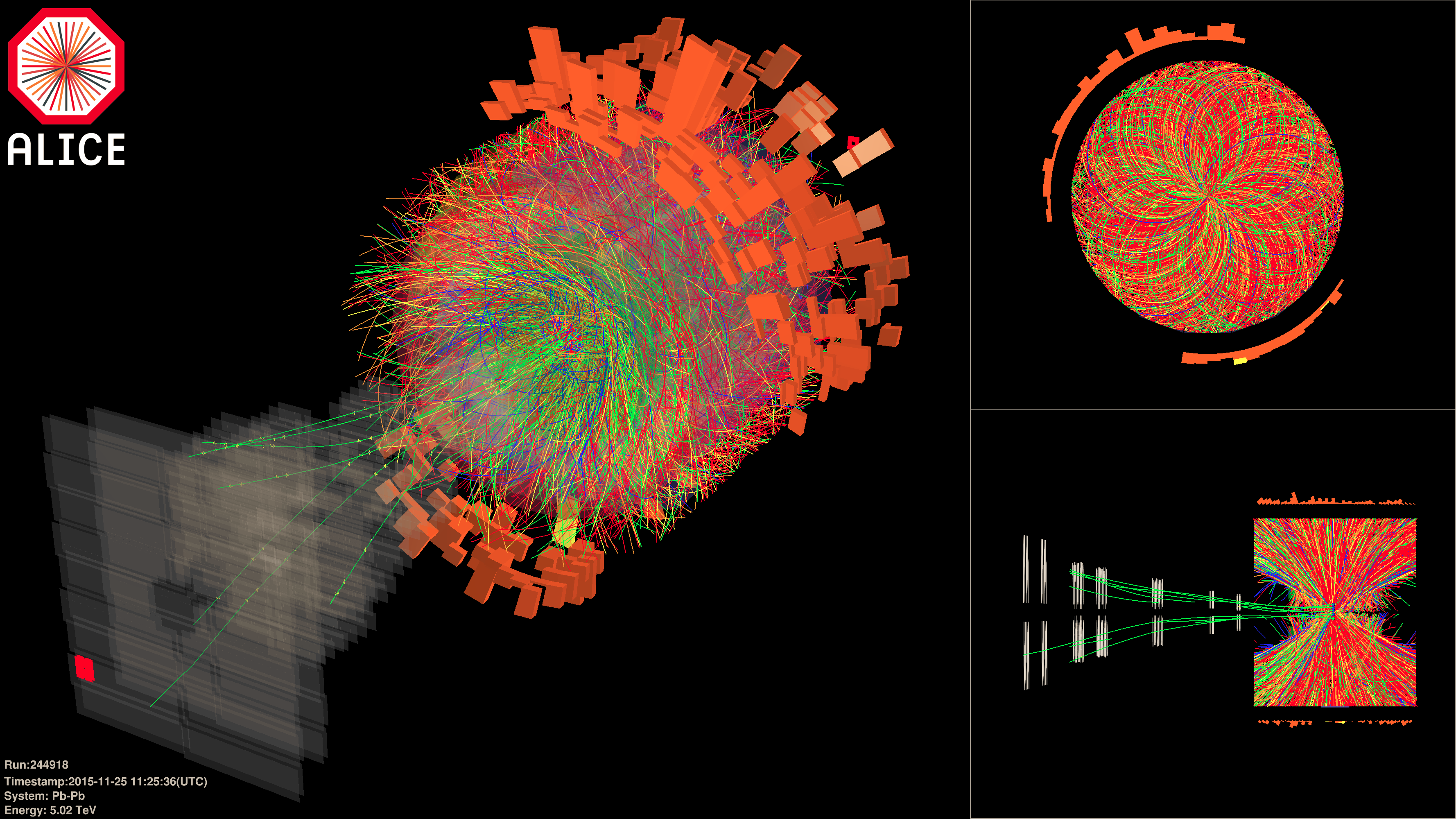 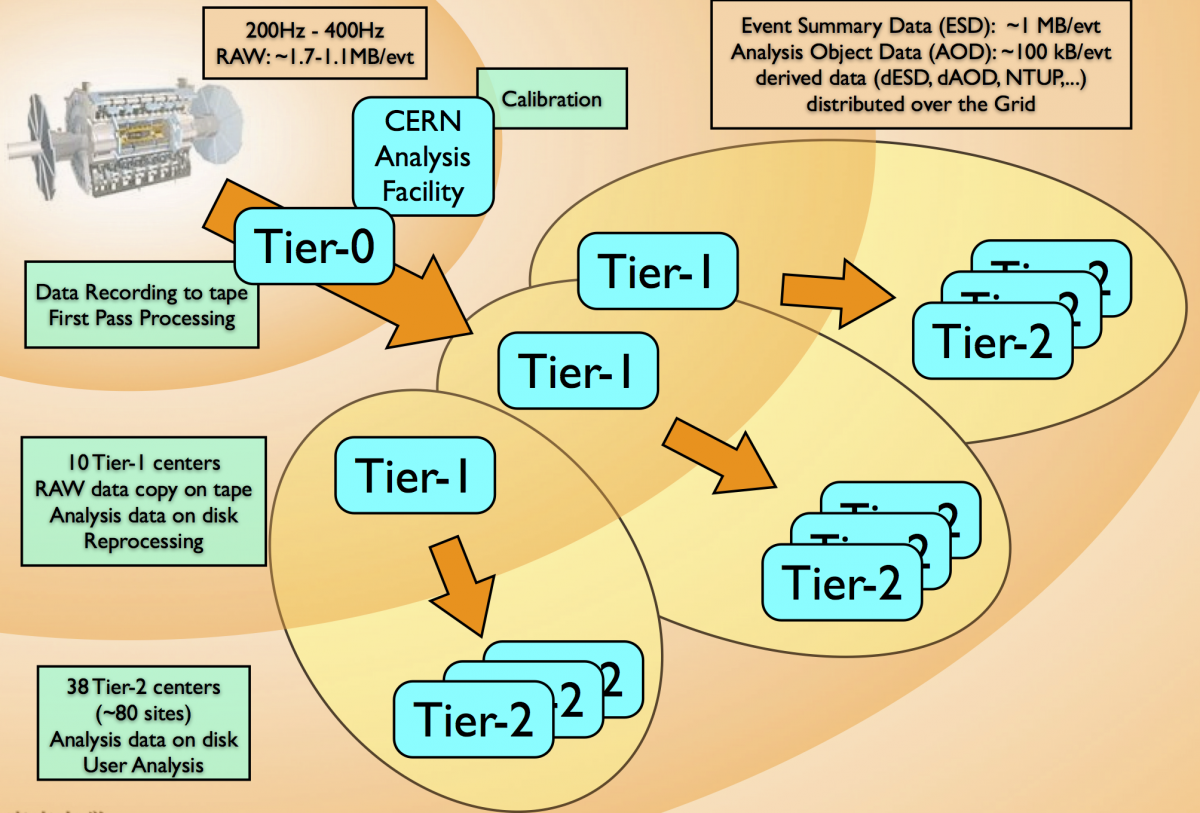 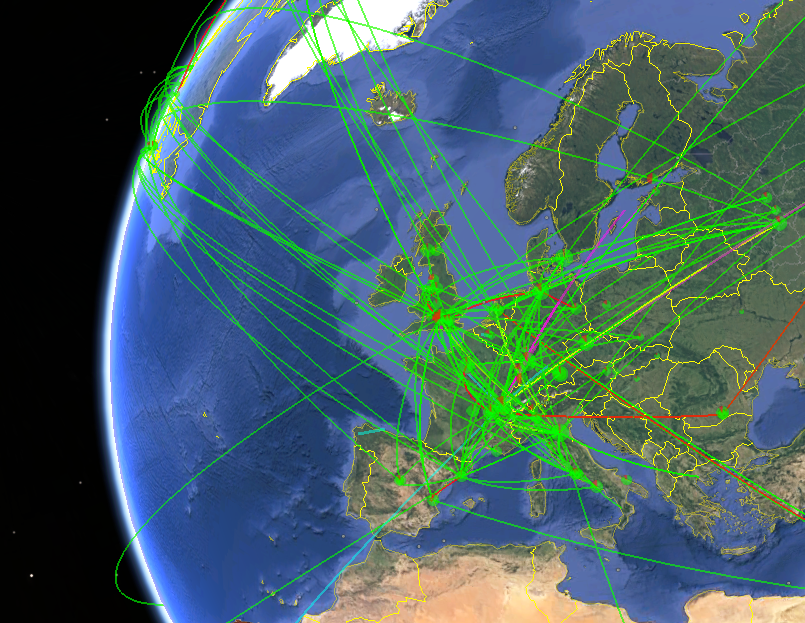 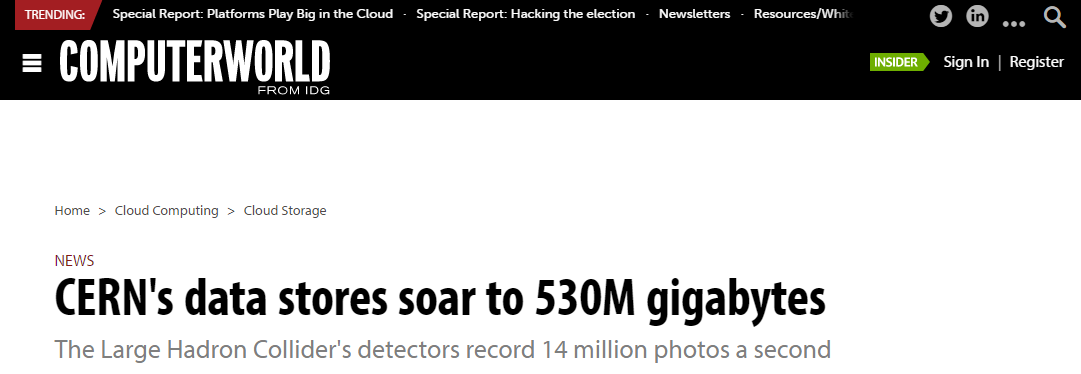 0.5 EB = 500 PB
10
The Scientific Method
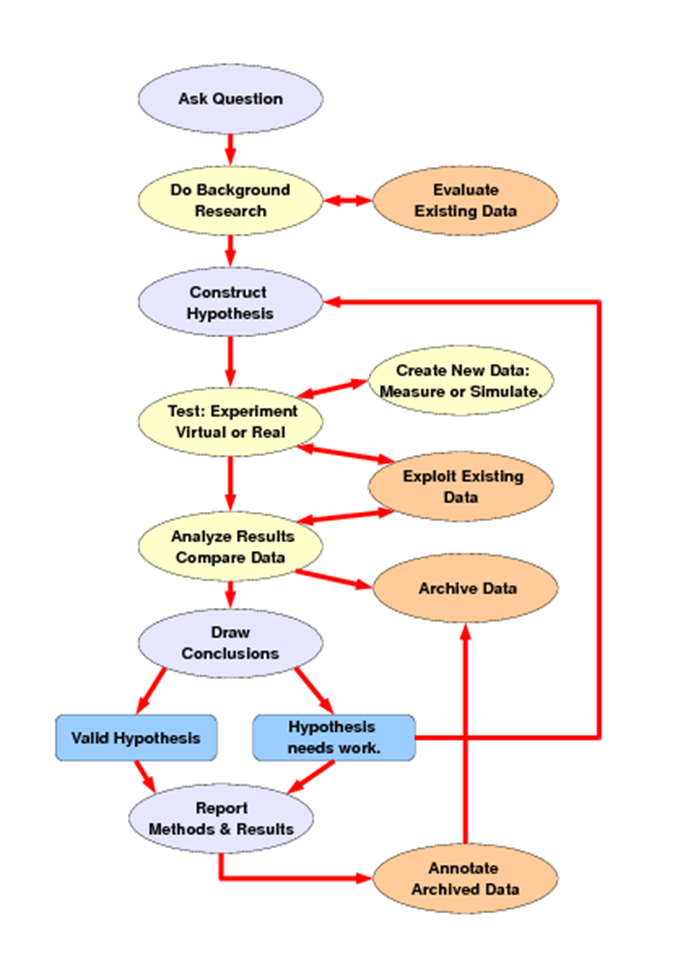 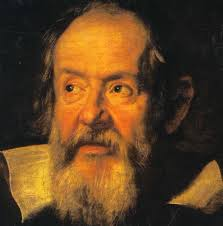 G. Galilei
11
11
The “output” of the Scientific Method
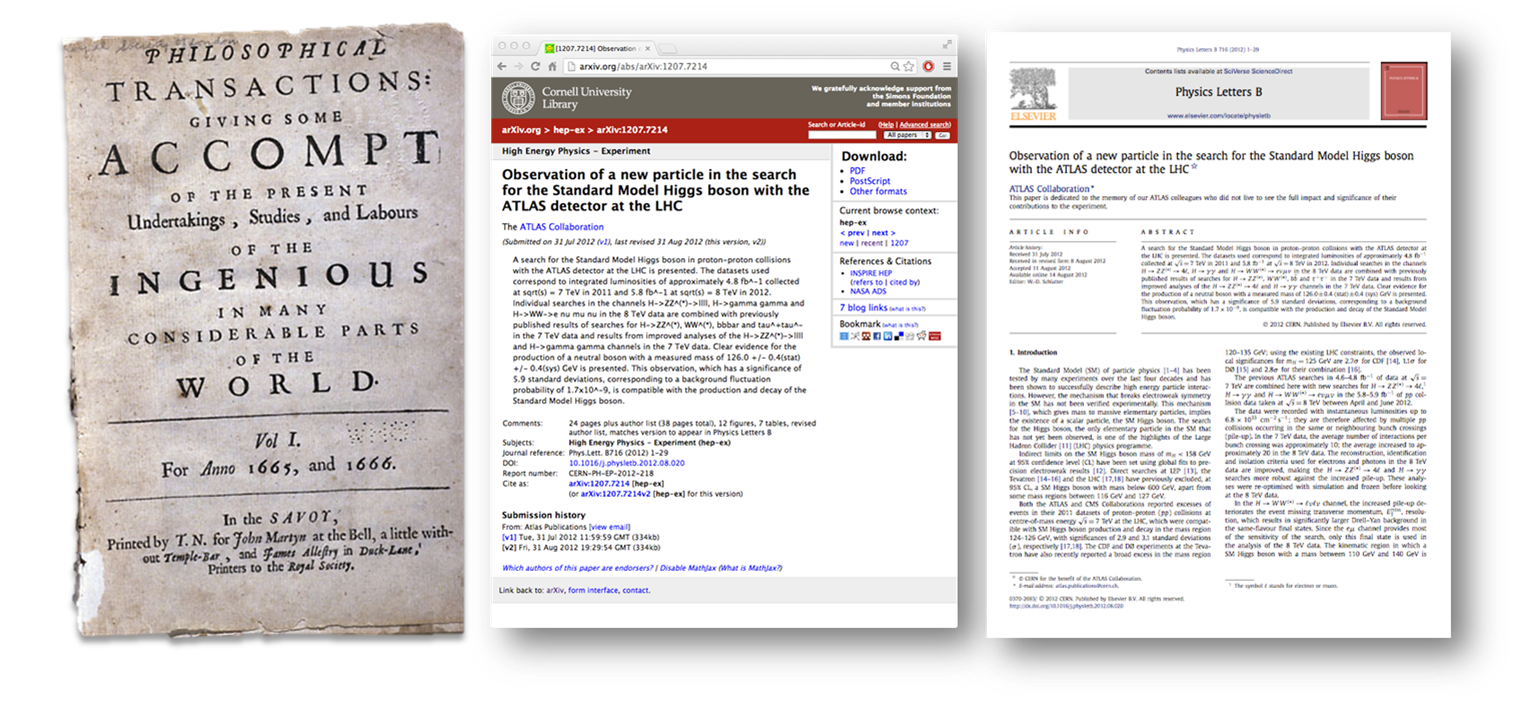 12
The «pillars» of the Scientific Method
Repeatability
The closeness of agreement between independent results obtained with the same method on identical test material, under the same conditions (same operator, same apparatus, same laboratory and after short intervals of time)
Affected by random errors

Reproducibility
The closeness of agreement between independent results obtained with the same method on identical test material but under different conditions (different operators, different apparatus, different laboratories and/or after different intervals of time)
Affected by systematic errors
Is science reproducible?
13
Reproducibilty «crisis» survey
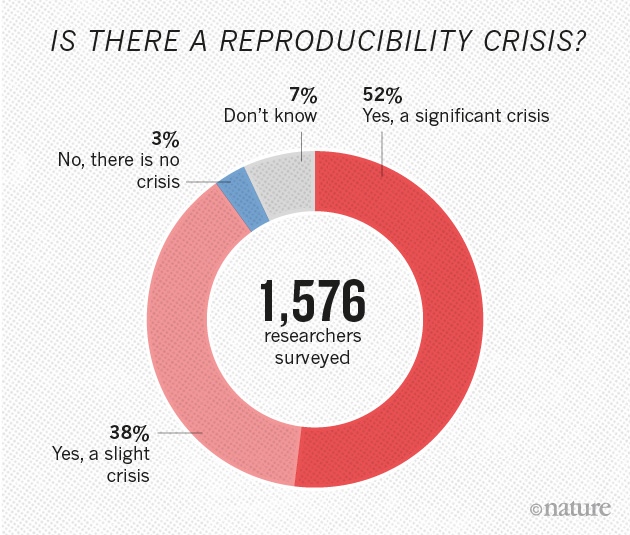 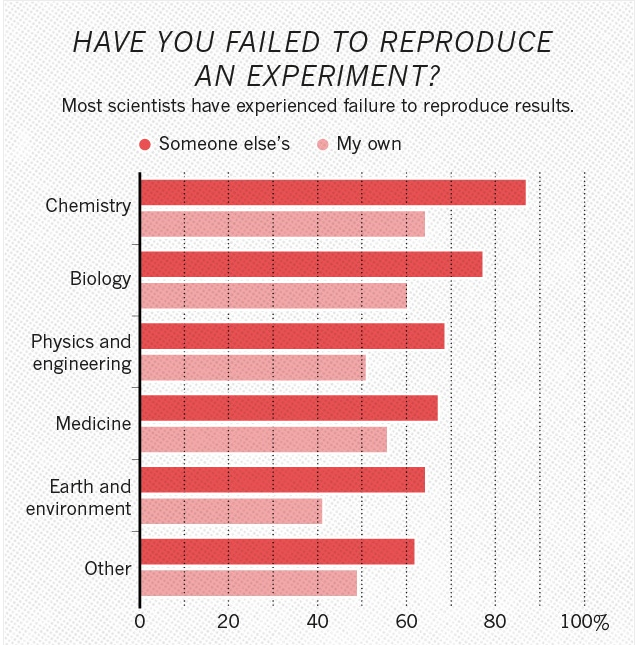 14
Reproducibilty «crisis» survey
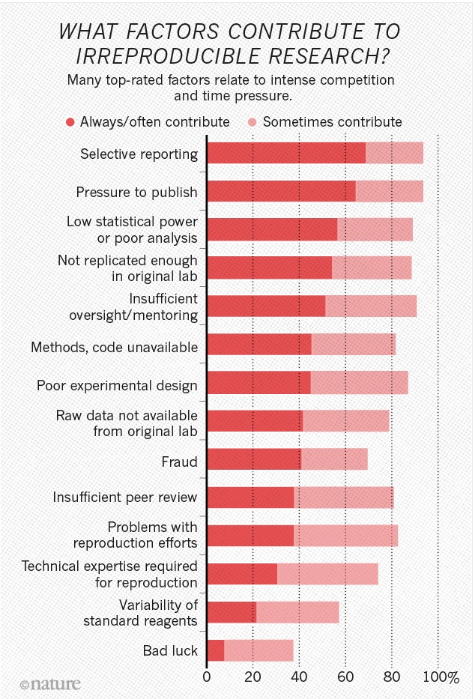 15
The Data pyramid
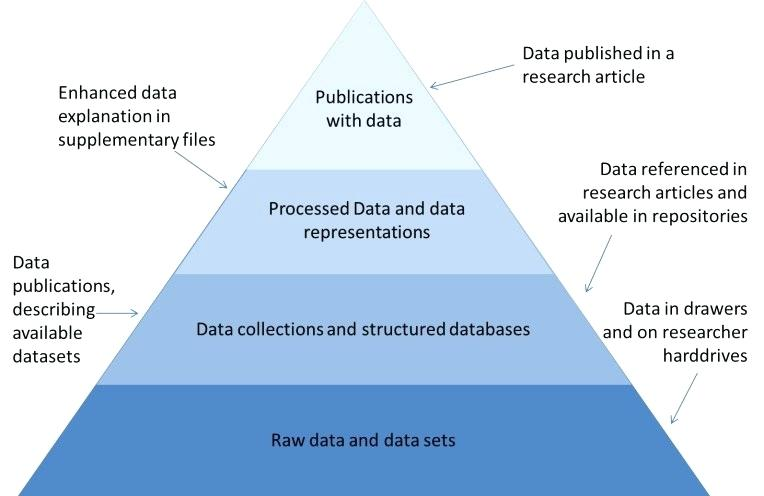 Source: Reilly, S. et al. (2011), Report on Integration of Data and Publications, ODE, Opportunities for Data Exchange
16
The (Re-)’s of Science
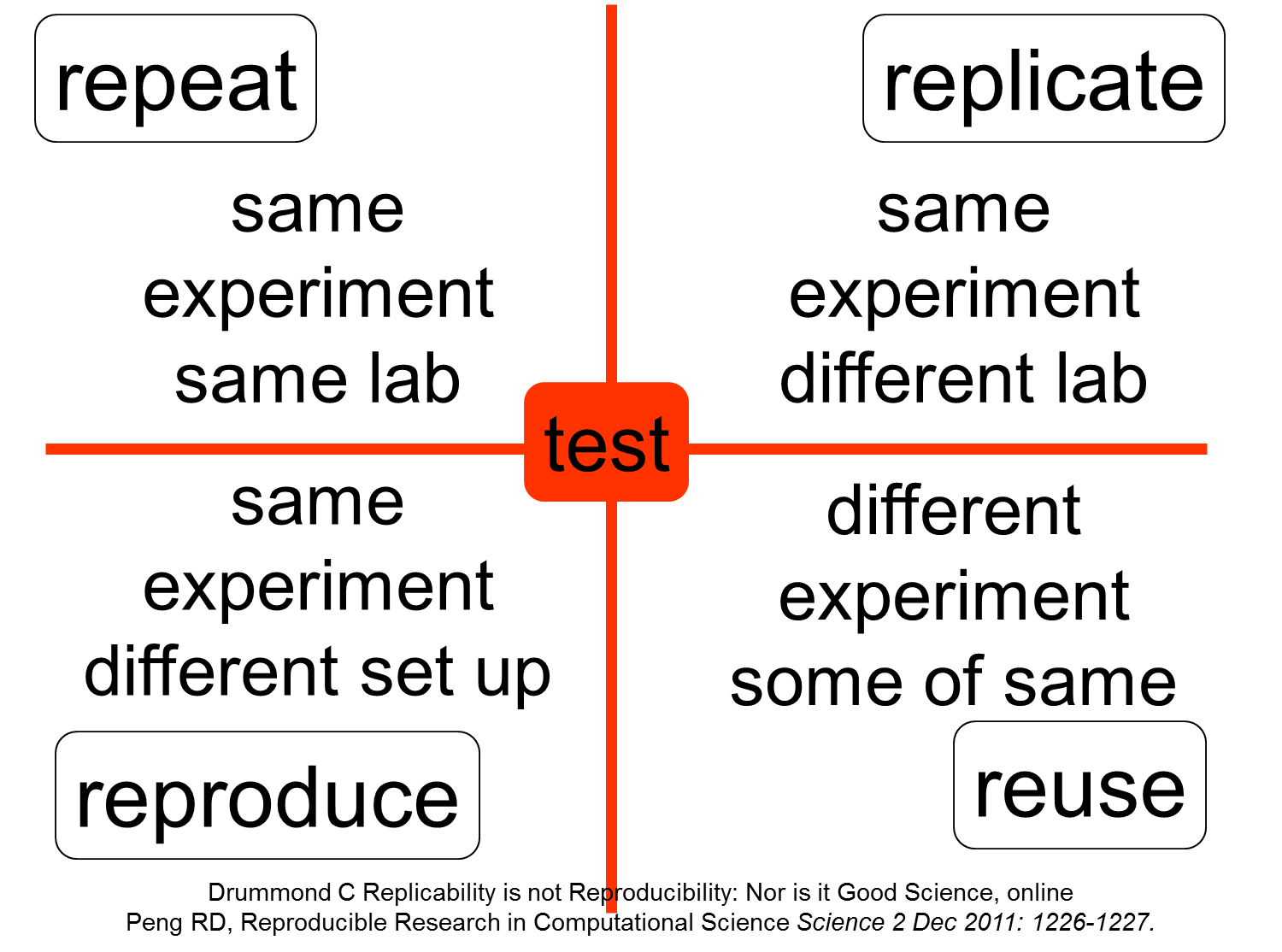 17
Open Science (a recipe rather than a definition)
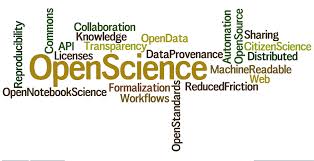 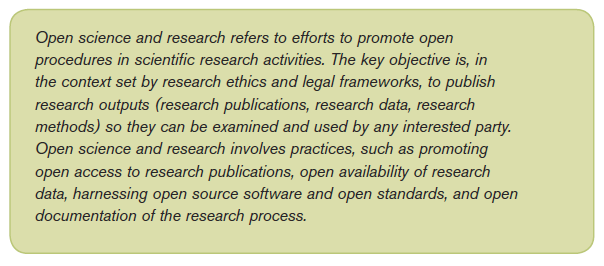 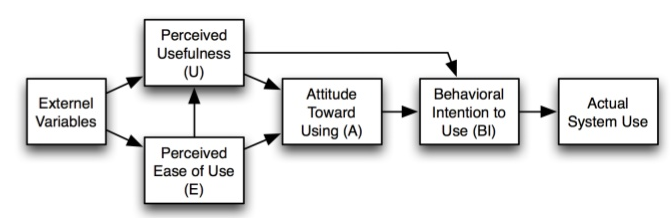 Technology Acceptance Model
18
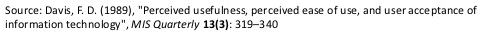 Vision: Opening up the whole research process
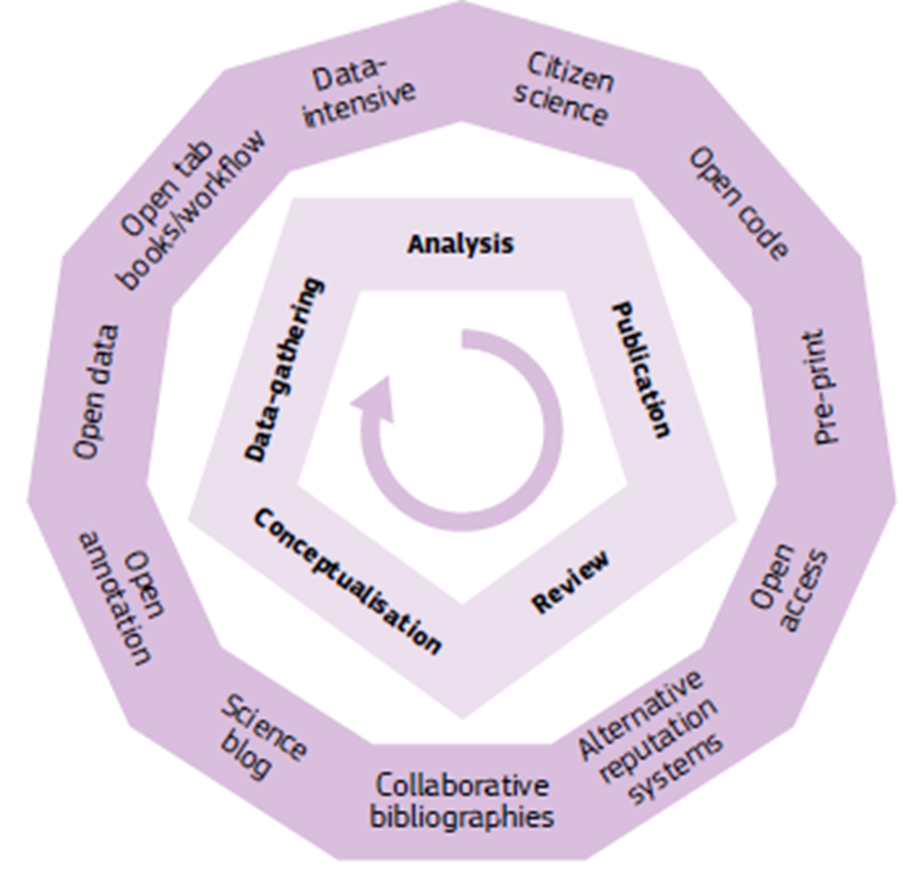 19
Source: http://ec.europa.eu/research/consultations/science-2.0/background.pdf
Open Science enablers and beneficiaries
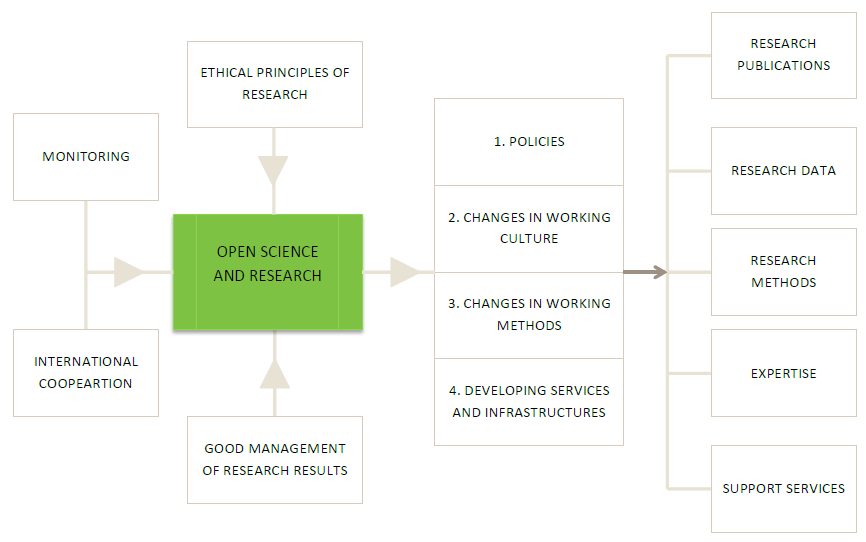 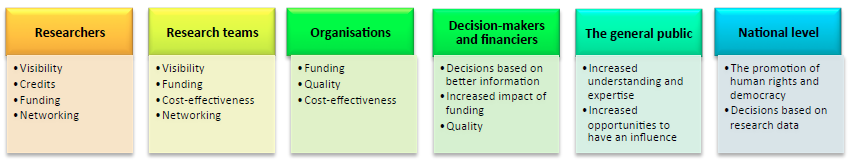 20
Open Science Aspects and Tools and their Interactions(http://book.openingscience.org)
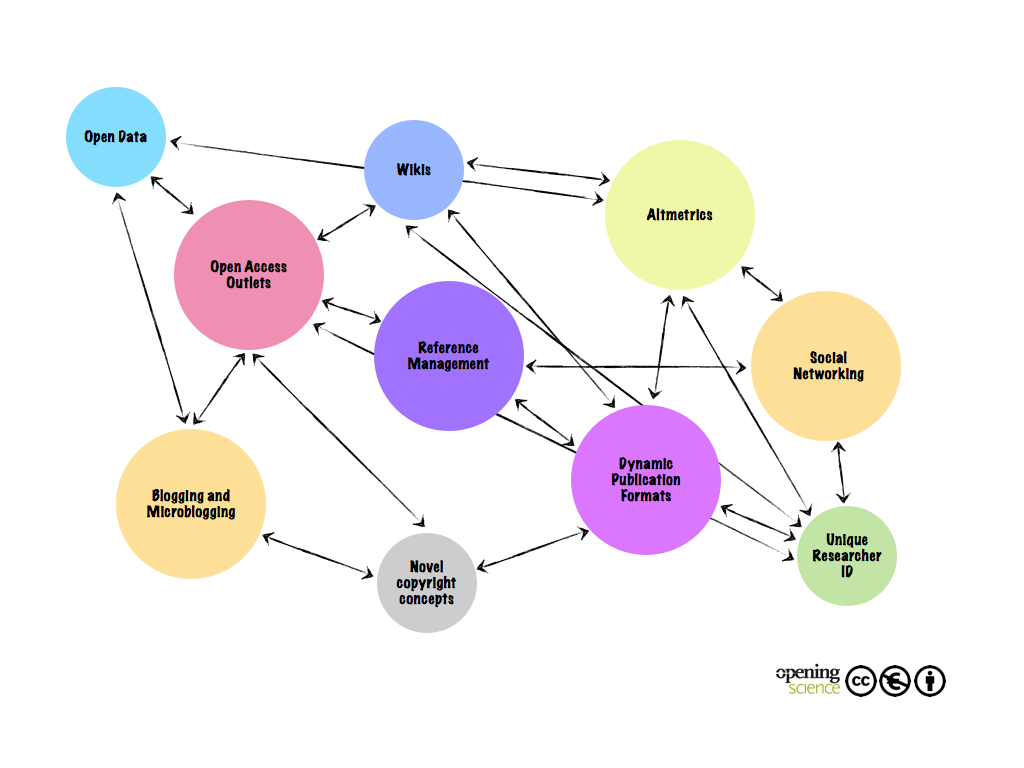 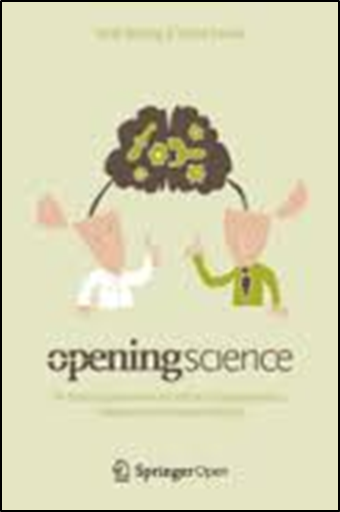 v
21
FAIR Data Principles(www.force11.org/group/fairgroup/fairprinciples)
“One of the grand challenges of data-intensive science is to facilitate knowledge discovery by assisting humans and machines in their discovery of, access to, integration and analysis of, task-appropriate scientific data and their associated algorithms and workflows.” Research data have
To be Findable:
F1. (meta)data are assigned a globally unique and eternally persistent identifier
F2. data are described with rich metadata
F3. (meta)data are registered or indexed in a searchable resource.
F4. metadata specify the data identifier
To be Accessible:
A1  (meta)data are retrievable by their identifier using a standardized communications protocol.
A1.1 the protocol is open, free, and universally implementable
A1.2 the protocol allows for an authentication and authorization procedure, where necessary
A2 metadata are accessible, even when the data are no longer available
To be Interoperable:
I1. (meta)data use a formal, accessible, shared, and broadly applicable language for knowledge representation
I2. (meta)data use vocabularies that follow FAIR principles
I3. (meta)data include qualified references to other (meta)data
To be Re-usable:
R1. meta(data) have a plurality of accurate and relevant attributes
R1.1. (meta)data are released with a clear and accessible data usage license
R1.2. (meta)data are associated with their provenance
R1.3. (meta)data meet domain-relevant community standards
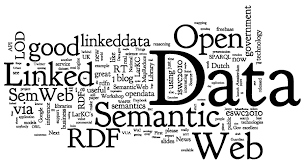 22
Data as increasingly FAIR Digital Objects
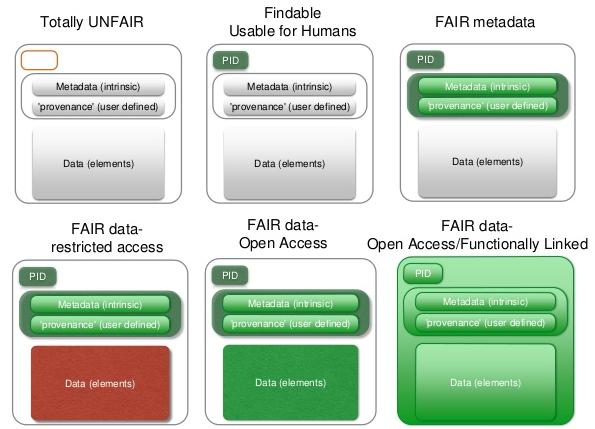 Research data should be as open as possible and as closed as necessary
23
The Knowledge Workflow
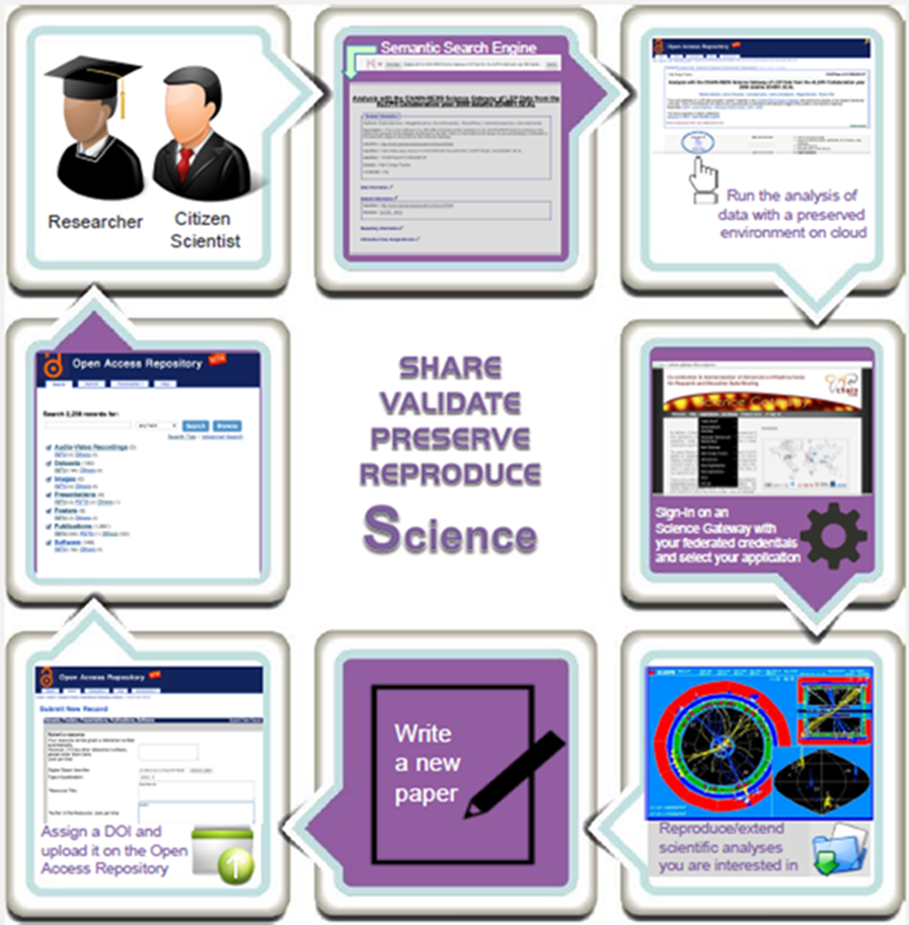 24
“5 stars” Open Data(http://5stardata.info)
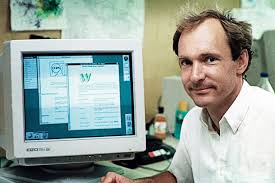 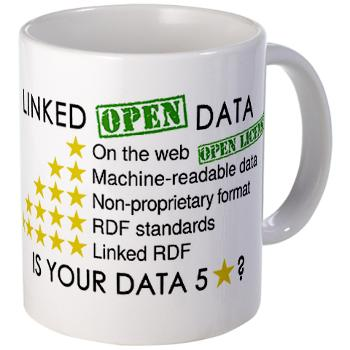 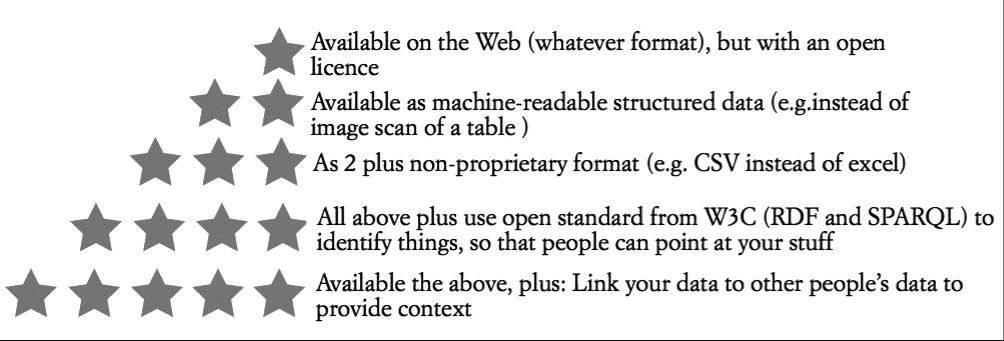 25
Linked Data and the
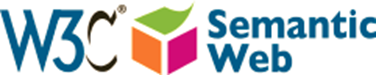 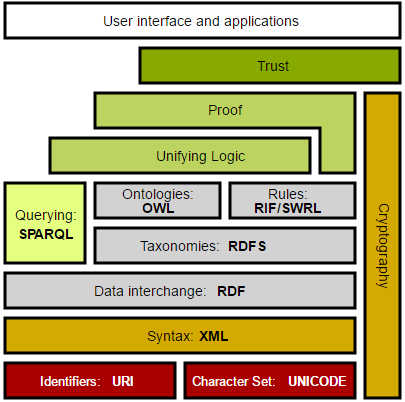 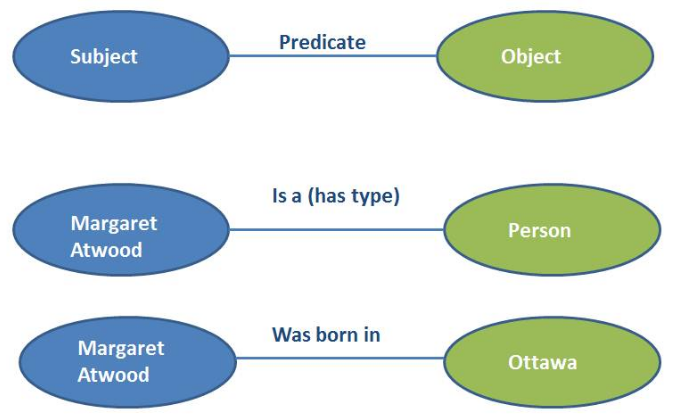 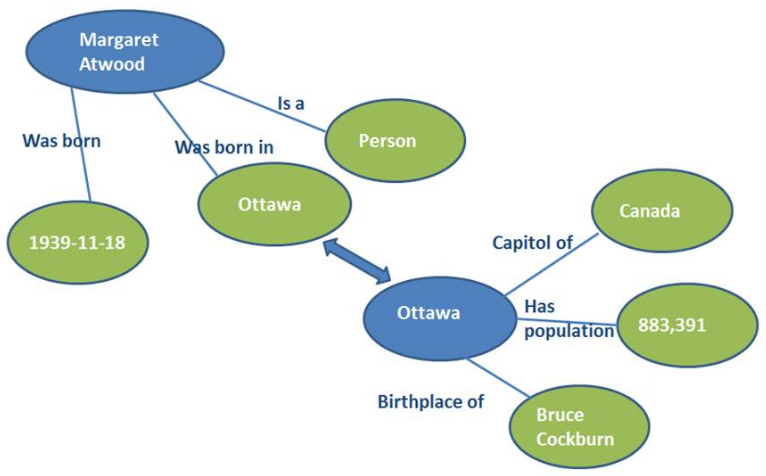 Enrich (meta)data
Make knowledge searchable
Make new knowledge discoverable and findable
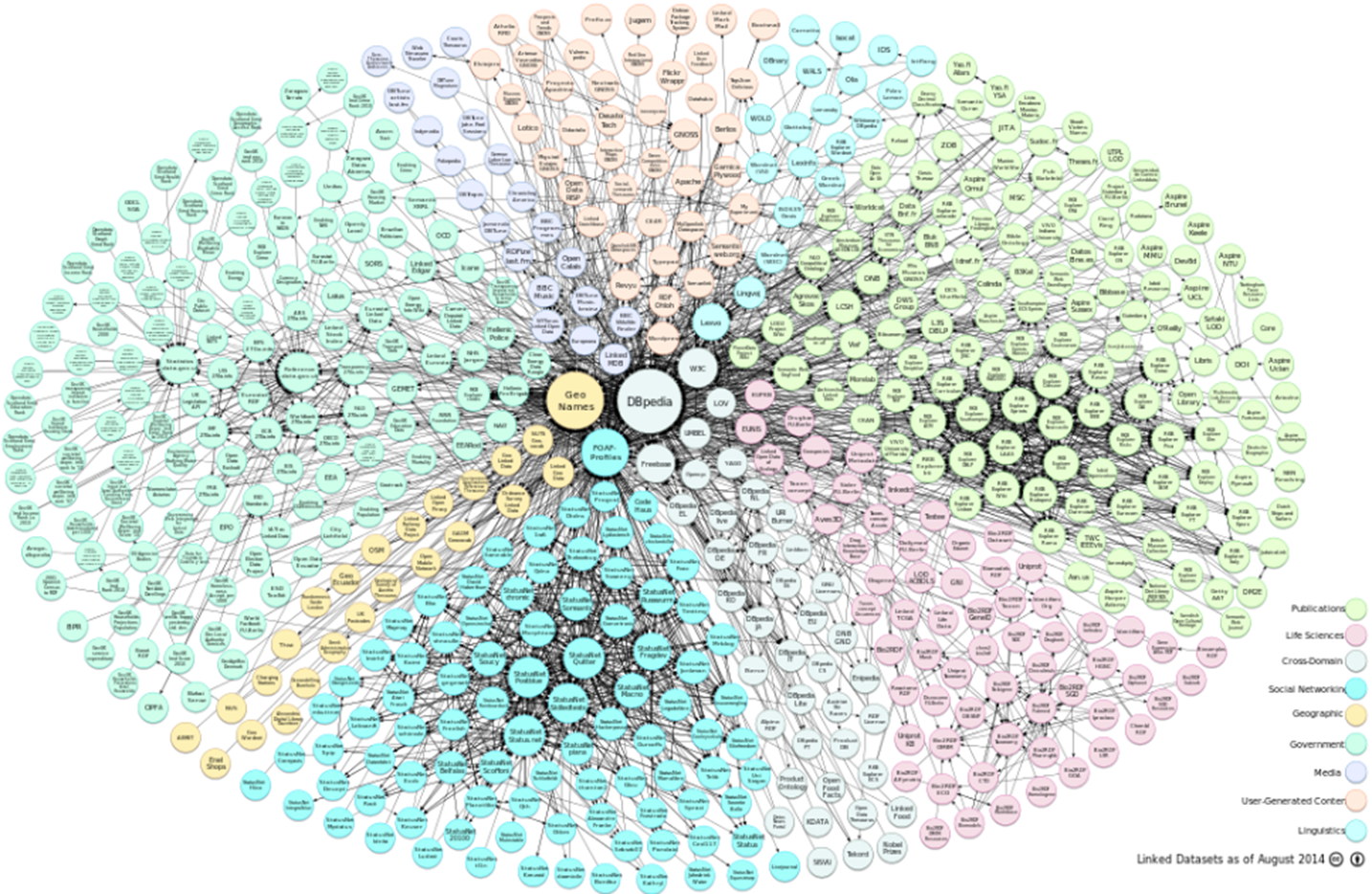 26
The Knowledge “Nexi”(to enable a Knowledge Infrastructure)
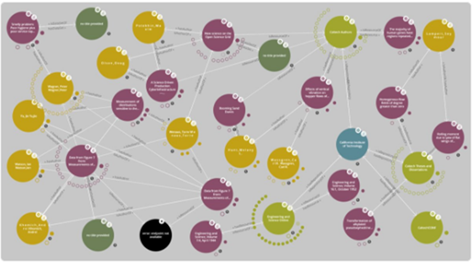 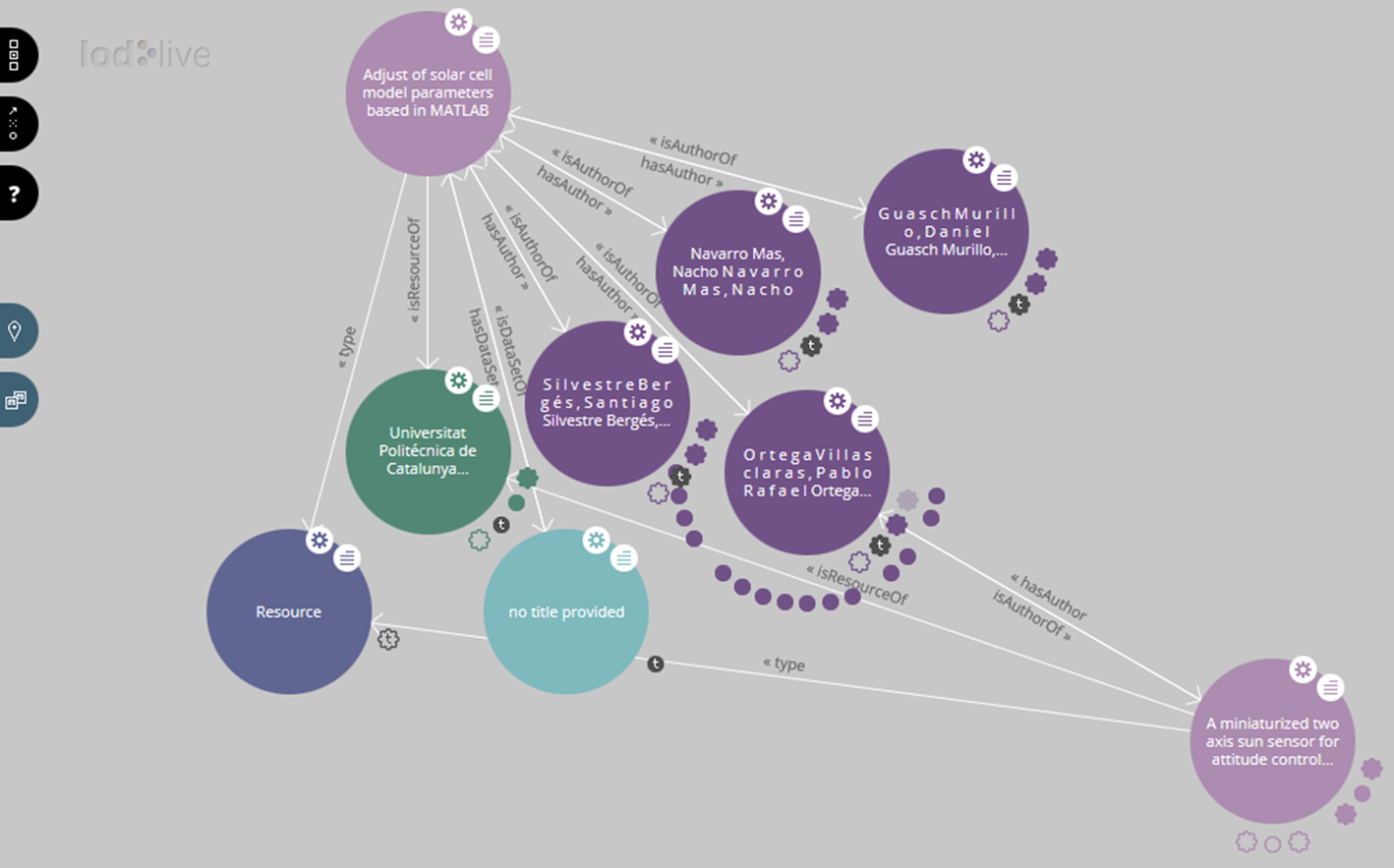 27
CERN Open Data Portal(http://opendata.cern.ch/)
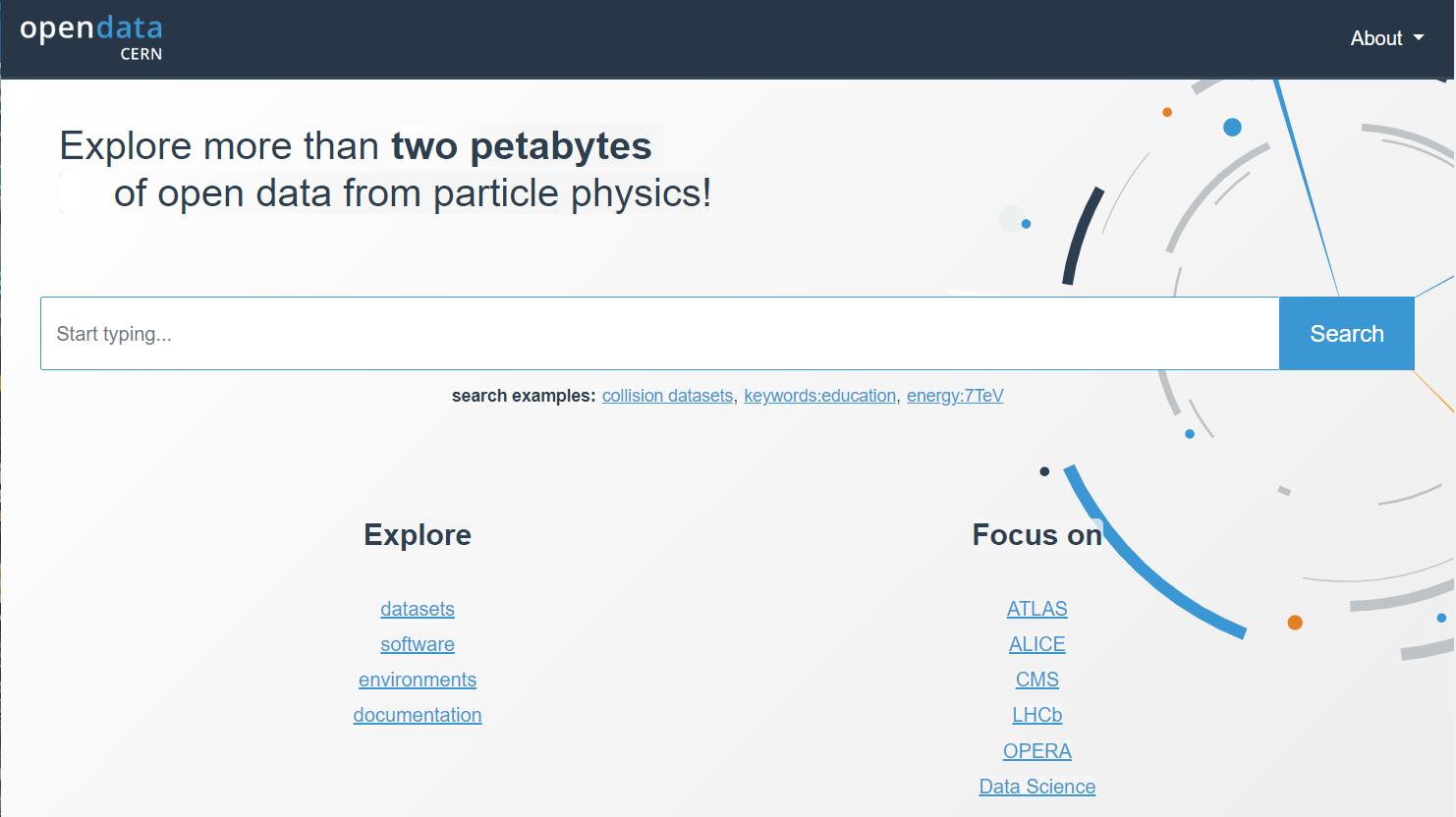 28
HEP Open Data for Machine Learning(http://cms.cern/news/cms-releases-open-data-machine-learning)
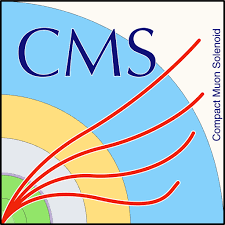 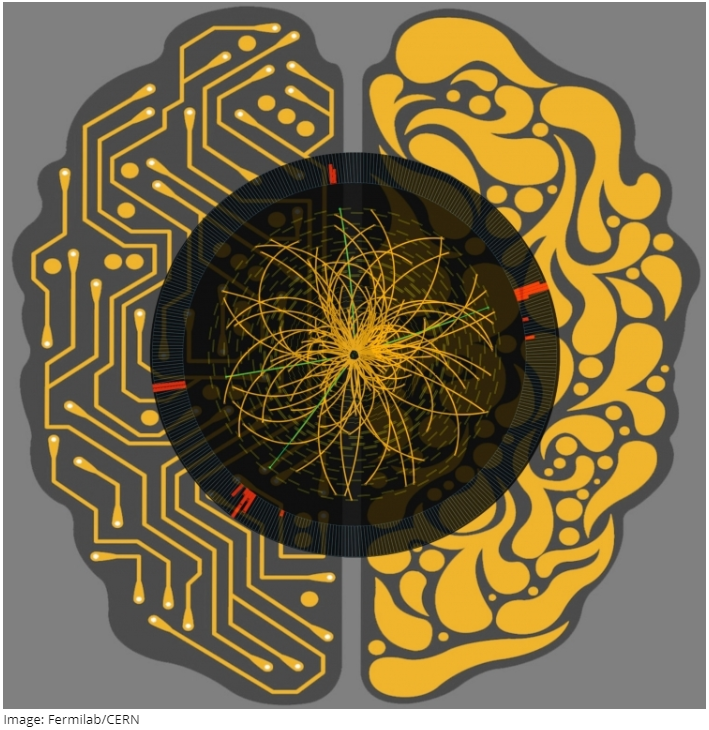 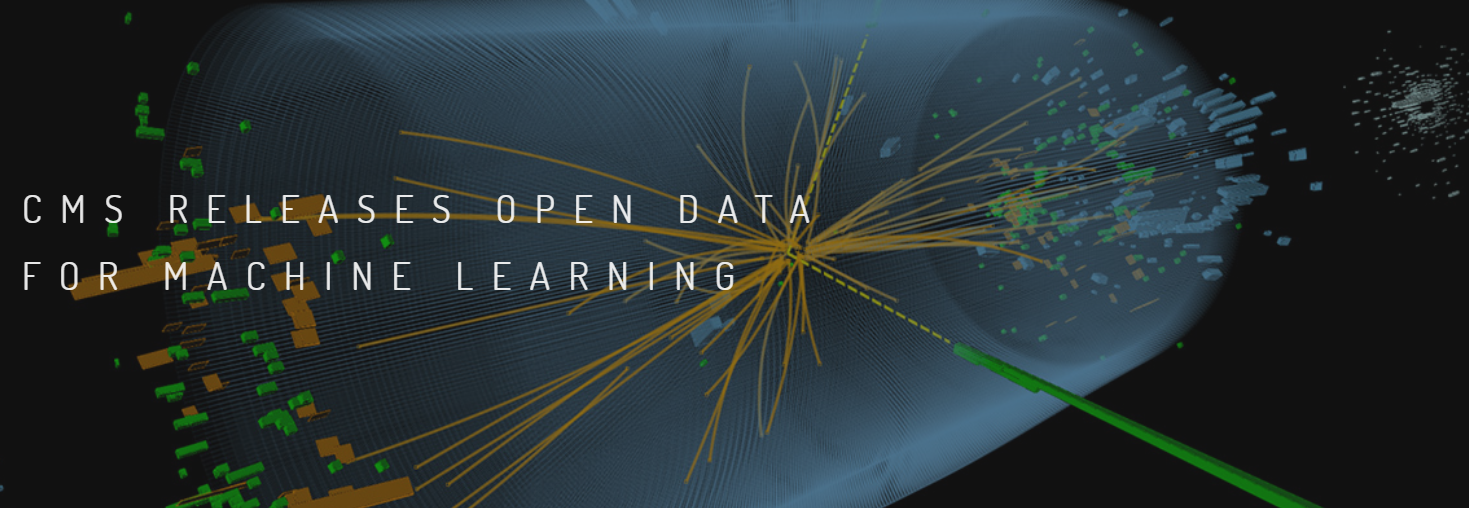 29
Zenodo(http://zenodo.org)
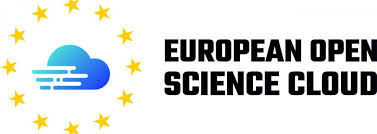 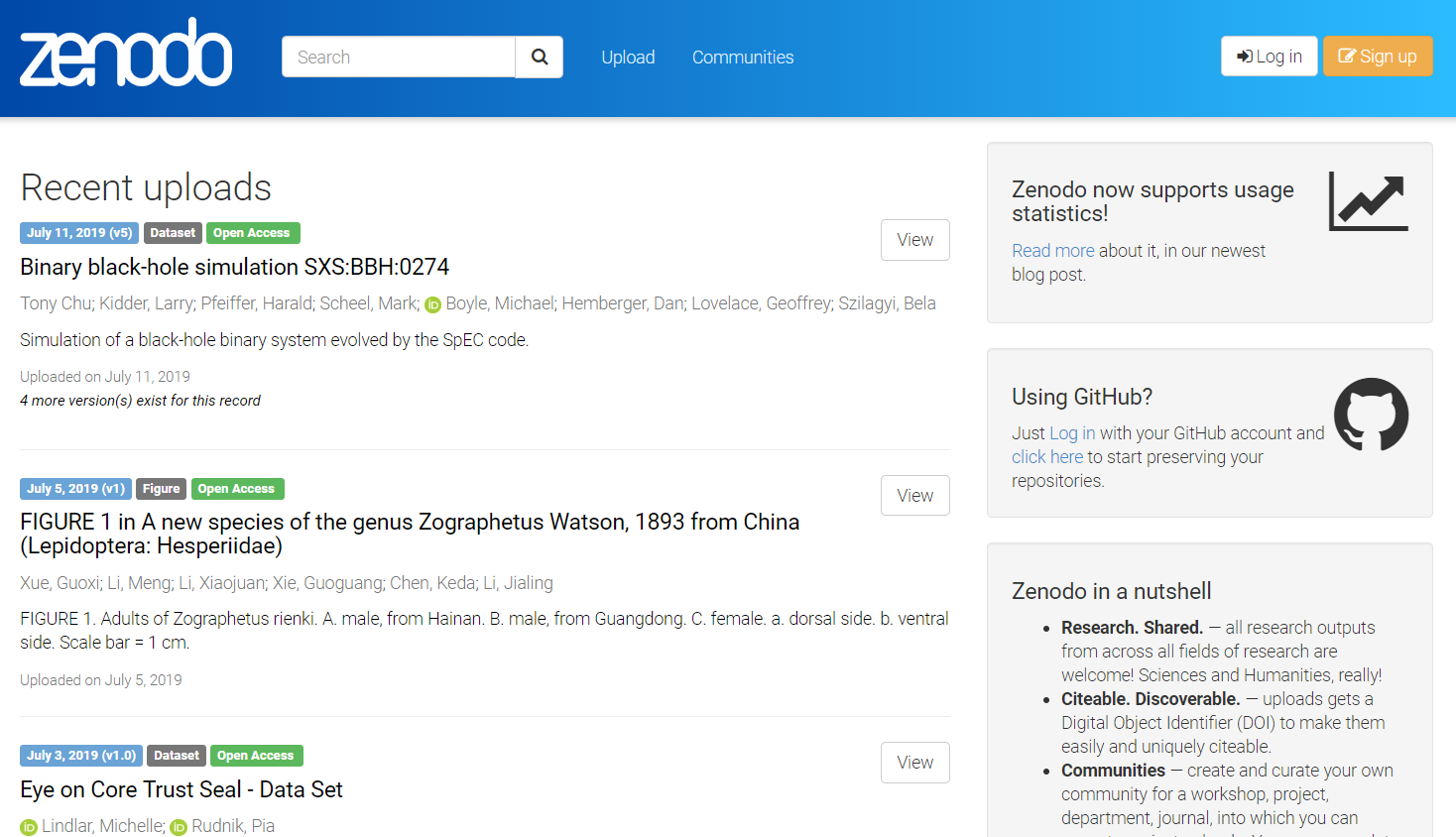 30
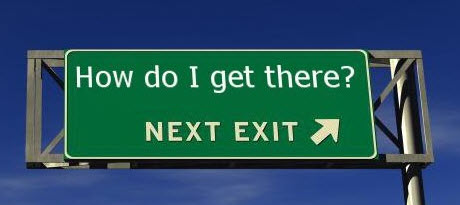 31
The Data Management Plan
The Data Management Plan (DMPs) is both a key element and a best practice of research data management
A DMP describes the data management life cycle for the data to be collected, processed and/or generated by a  project/experiment/organization/initiative/etc. 
As part of making research data FAIR, a DMP should include information on:
the handling of research data during & after the end of the project
what data will be collected, processed and/or generated
which methodology & standards will be applied
whether data will be shared/made open access and
how data will be curated & preserved (including after the end of the project)
32
Useful links & hints on DMP
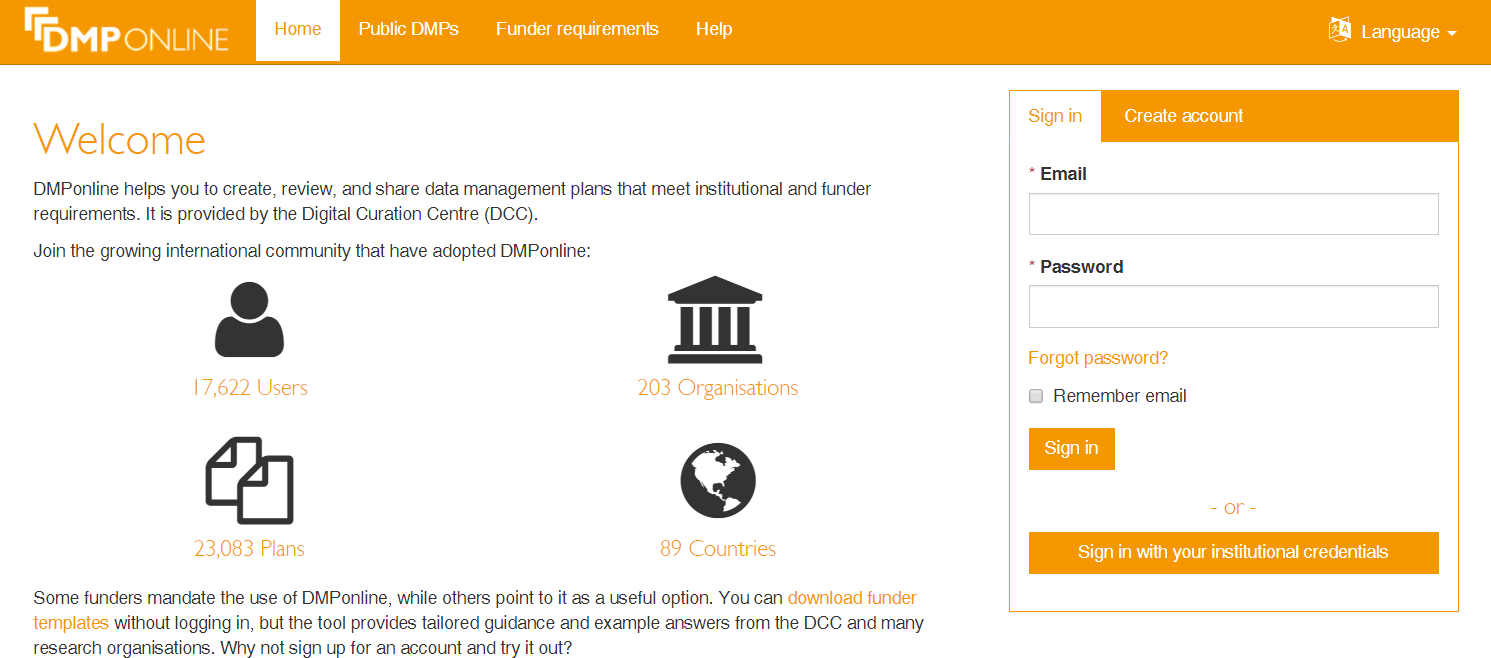 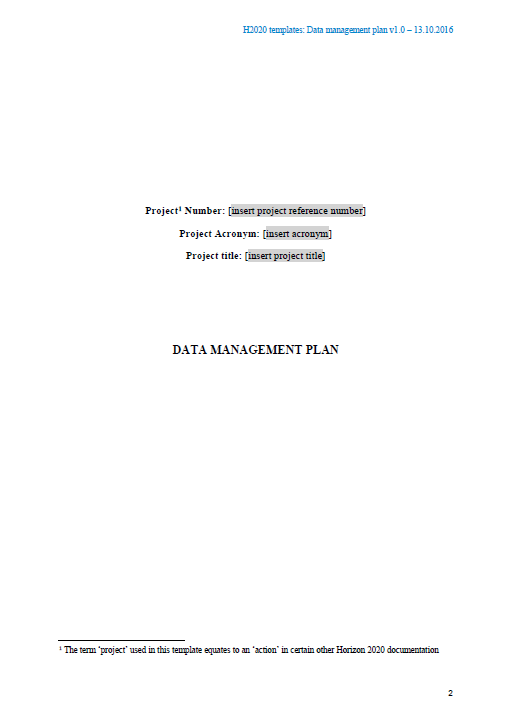 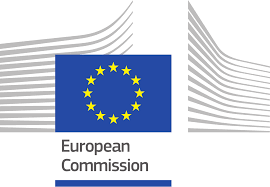 https://dmponline.dcc.ac.uk/
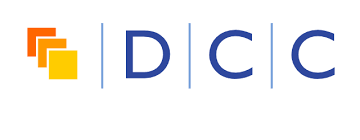 1. Data Summary
2. FAIR data
2.1. Making data findable, including provisions for metadata
2.2. Making data openly accessible
2.3. Making data interoperable 
2.4. Increase data re-use (through clarifying licences)
3. Allocation of resources
4. Data security
5. Ethical aspects
6. Other issues
http://ec.europa.eu/research/participants/data/ref/h2020/gm/reporting/h2020-tpl-oa-data-mgt-plan_en.docx
33
Open Science Schools of Thought(http://book.openingscience.org)
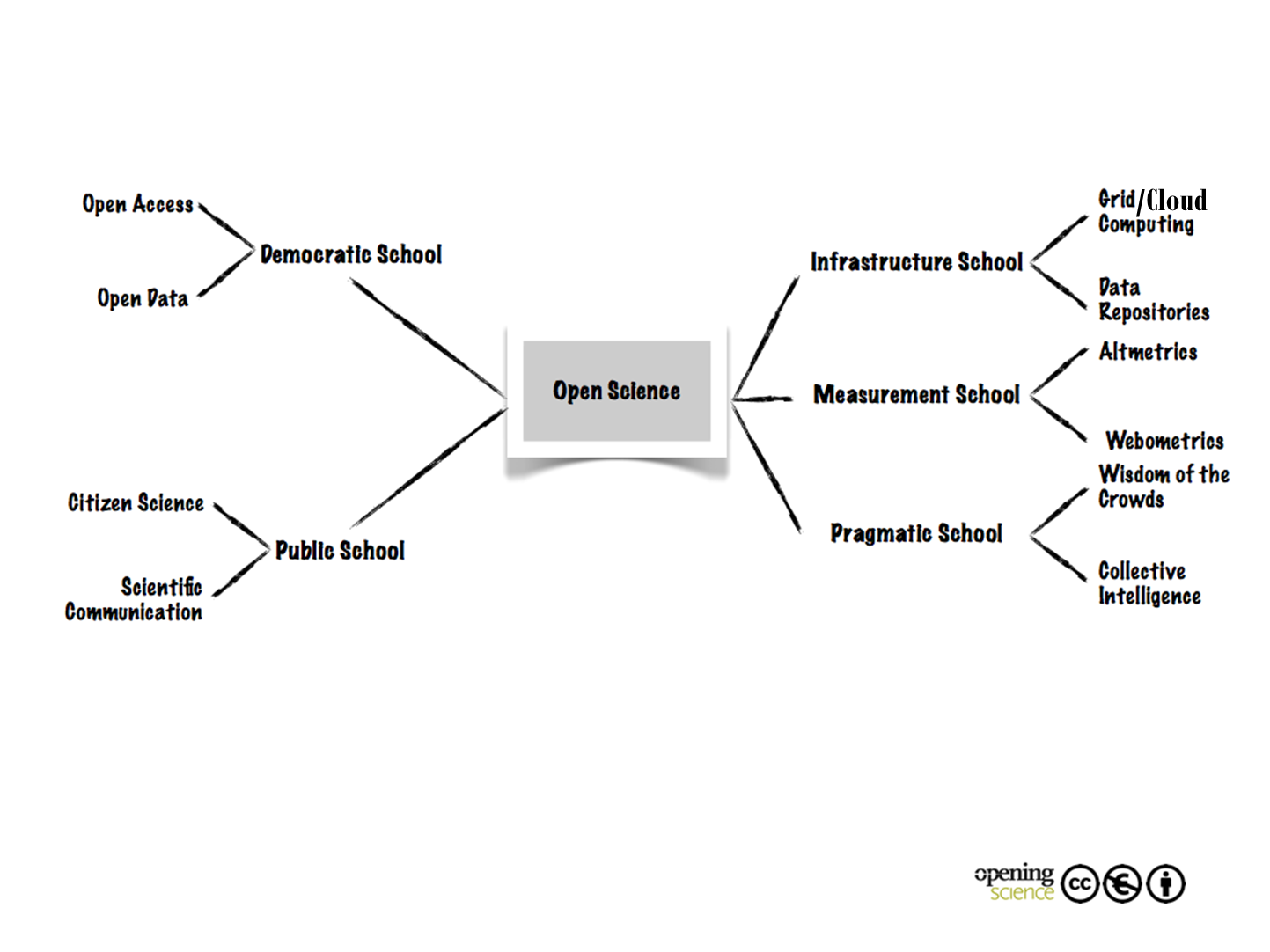 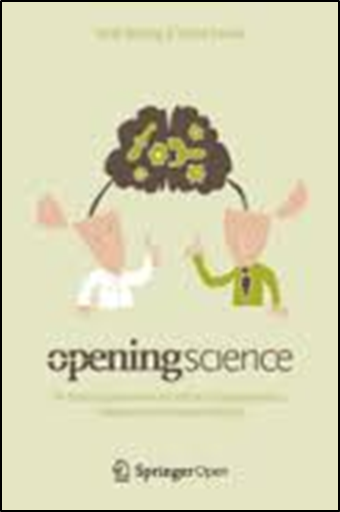 34
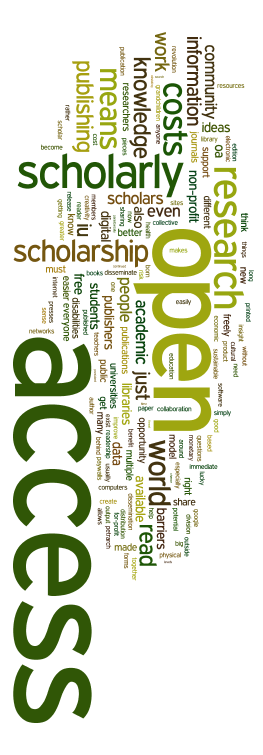 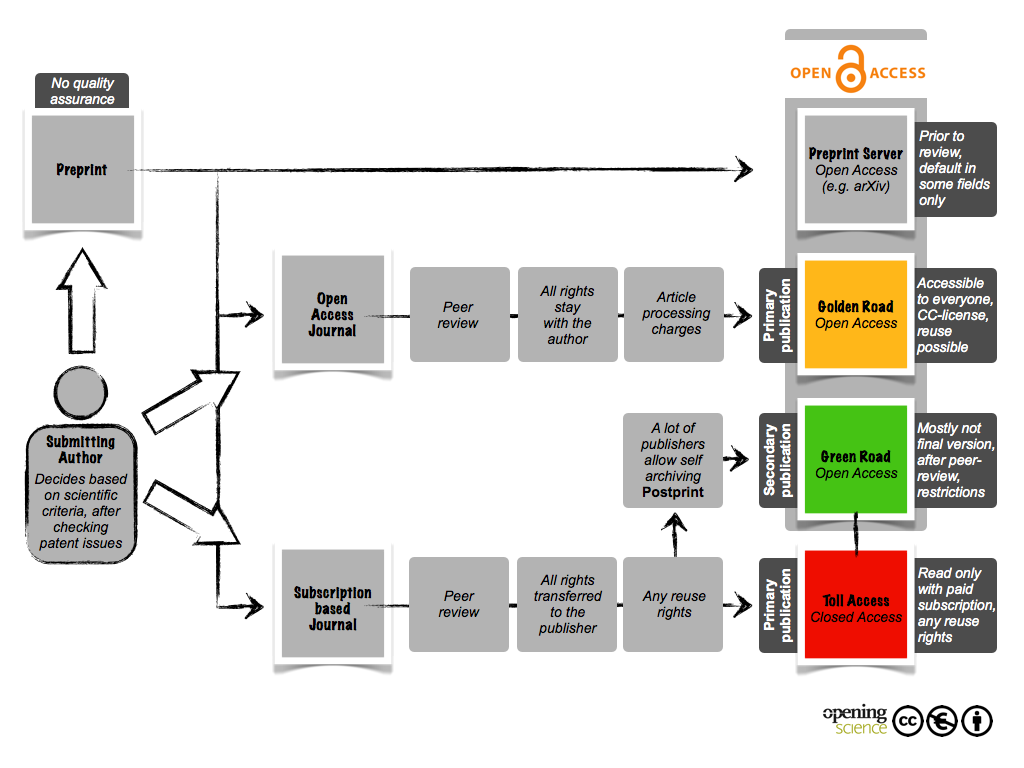 Institutional Open Access
repositories can play a major role
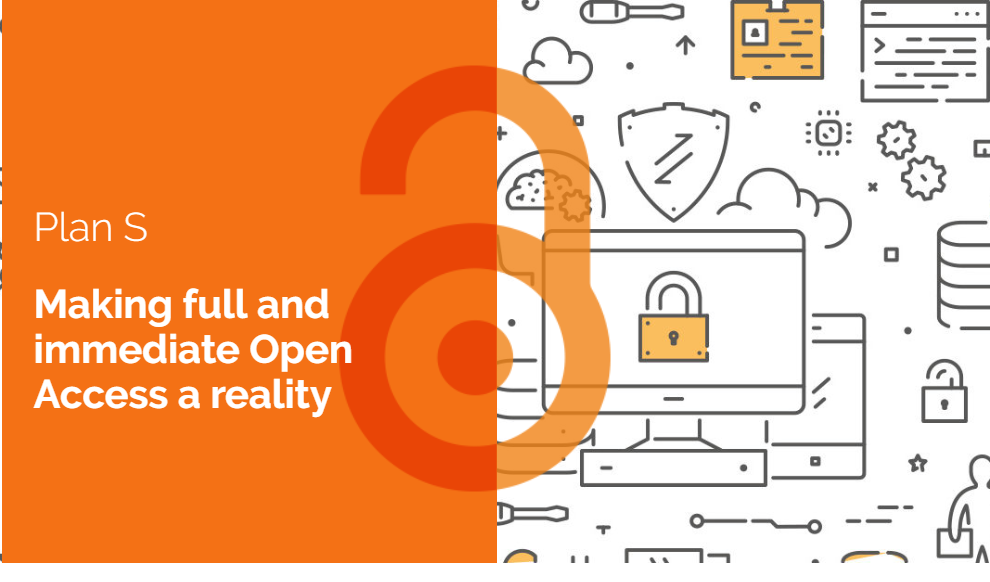 https://www.coalition-s.org/
INFN supports Plan S
35
Requirements for an INFN Open Access Repository
Compliant with Plan S
Support widely adopted protocols
Store all kinds of digital assets (including data)
Automatically harvest and store INFN-authored documents/data from other repositories
Support the management during the periodic national research assessments (VQR)
Increase the visibility of both INFN research and researchers 
Compliant with European Open Science Cloud (EOSC) guidelines
36
[Speaker Notes: VQR Research Quality Assesment]
The (pilot of the) INFN Open Access Repository
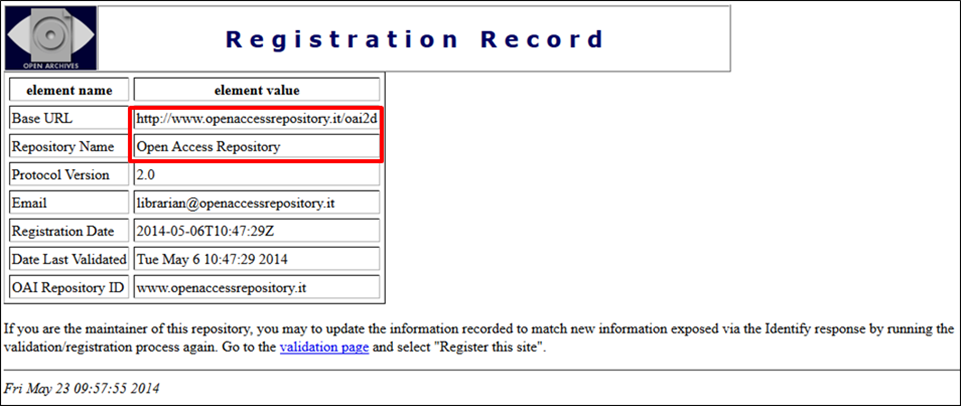 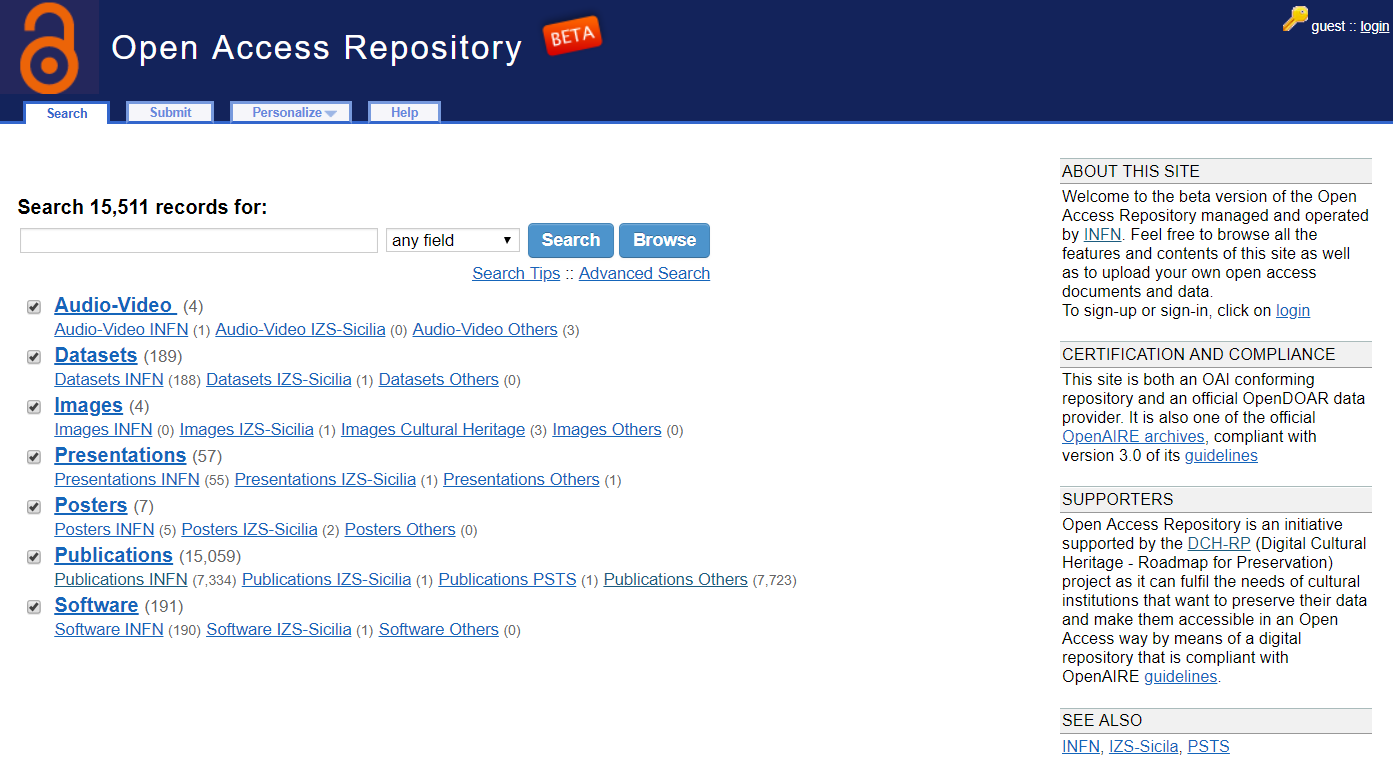 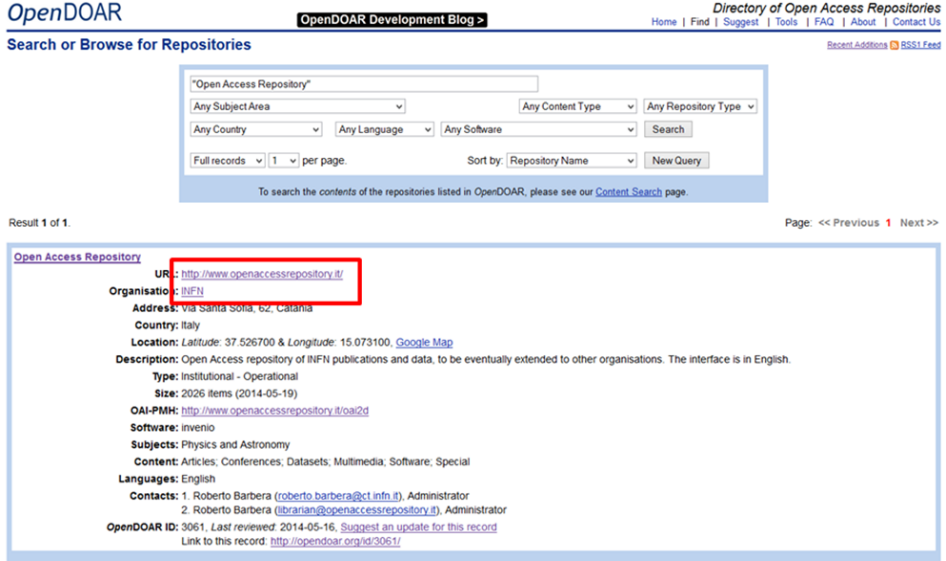 Developed at INFNCatania since 2014
Intended to be a single entry-point for the deposit of research outputs and other digital assets
Uses standard to exchange metadata with other oar
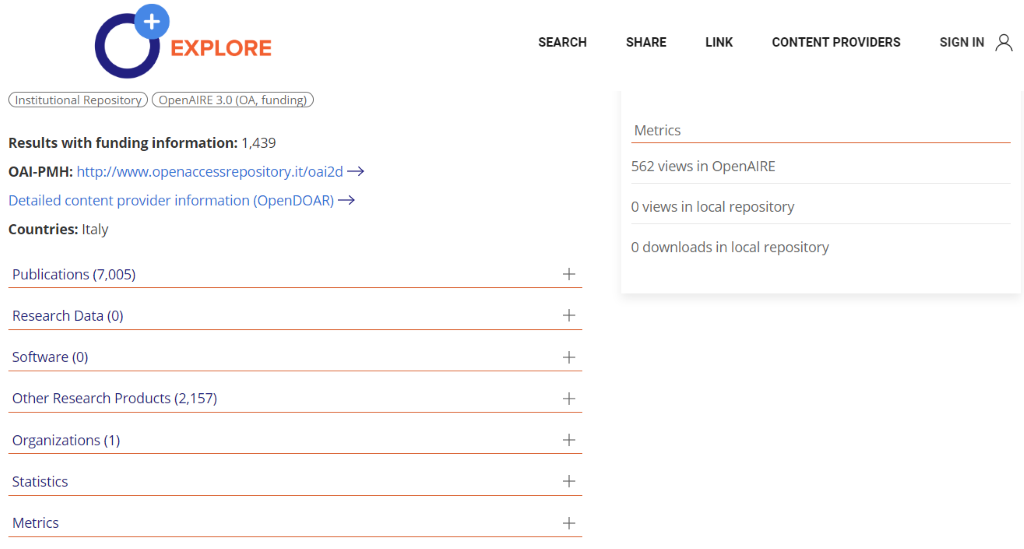 37
[Speaker Notes: OpenDOAR, directory di oarOpenAIRE indexing di articoli su oar]
The new INFN Open Access Repository
Based on the Invenio v3 open source framework for large-scale digital reposiytories (https://invenio-software.org/) 
Powered by the Zenodo GUI and underlying services
Integrated with the INFN AAI
SAML-based authentication
“Linked” to GitHub and ORCID
Backend architecture scalable, based on micro-services
Kubernets
CI/CD
Open for use since end of March 2019
38
Improvements
Adoption of leading-edge technologies in the domain of digital repositories
Include the possibility for digital assets, offered by the new Zenodo GUI, to be stored in the repository not only open access but also embargoed, restricted and closed 
Exploit the concept of “communities”, which is central in the Zenodo architecture, to cope with several aggregation of contents: per INFN division, per Scientific Committee, per project, per initiative, etc.
Open to non-INFN users (thanks to the concept of «Communities»)
DOI versioning
39
[Speaker Notes: Esempio di leading-edge technologies???]
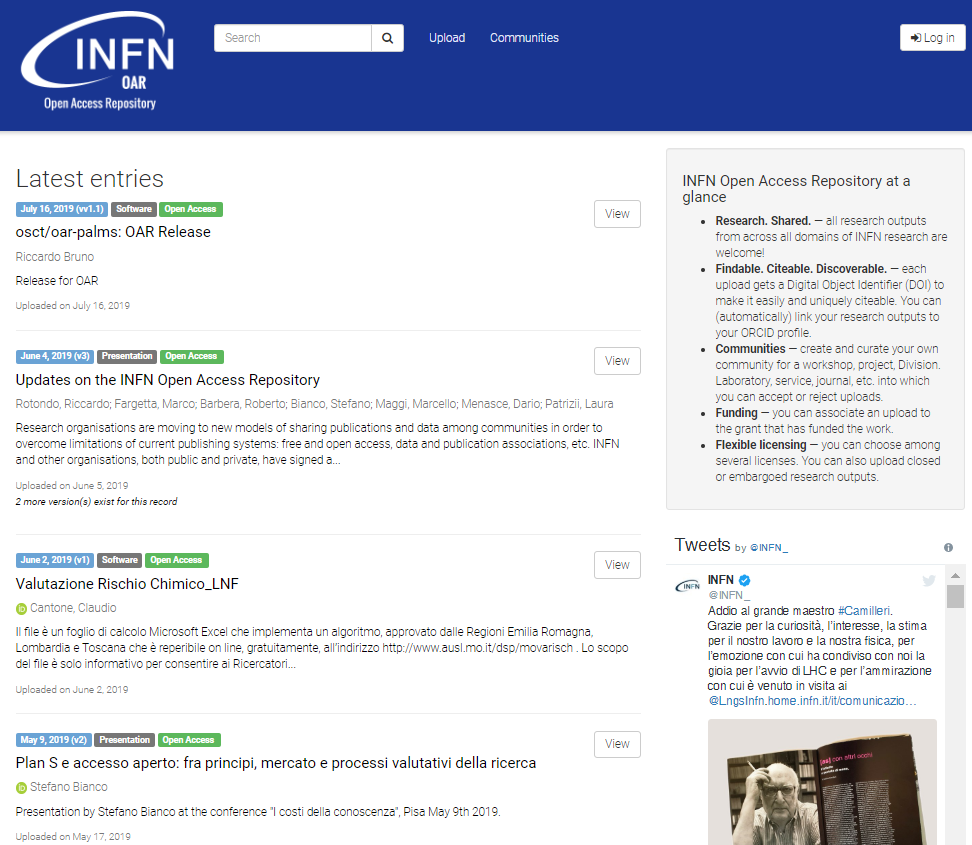 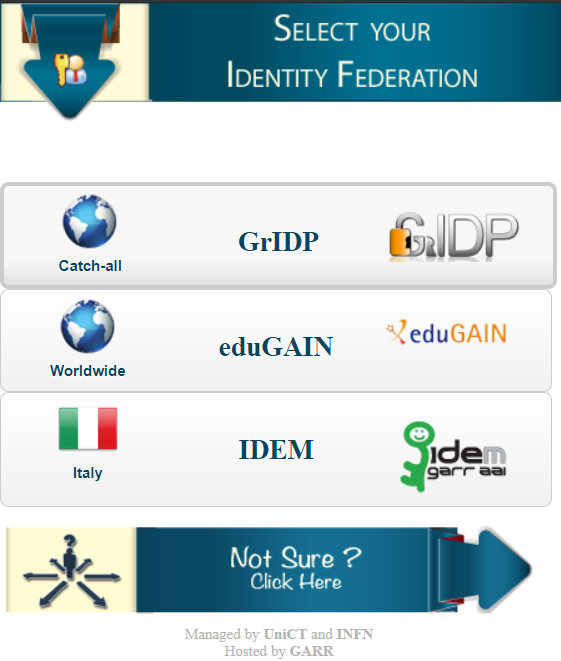 40
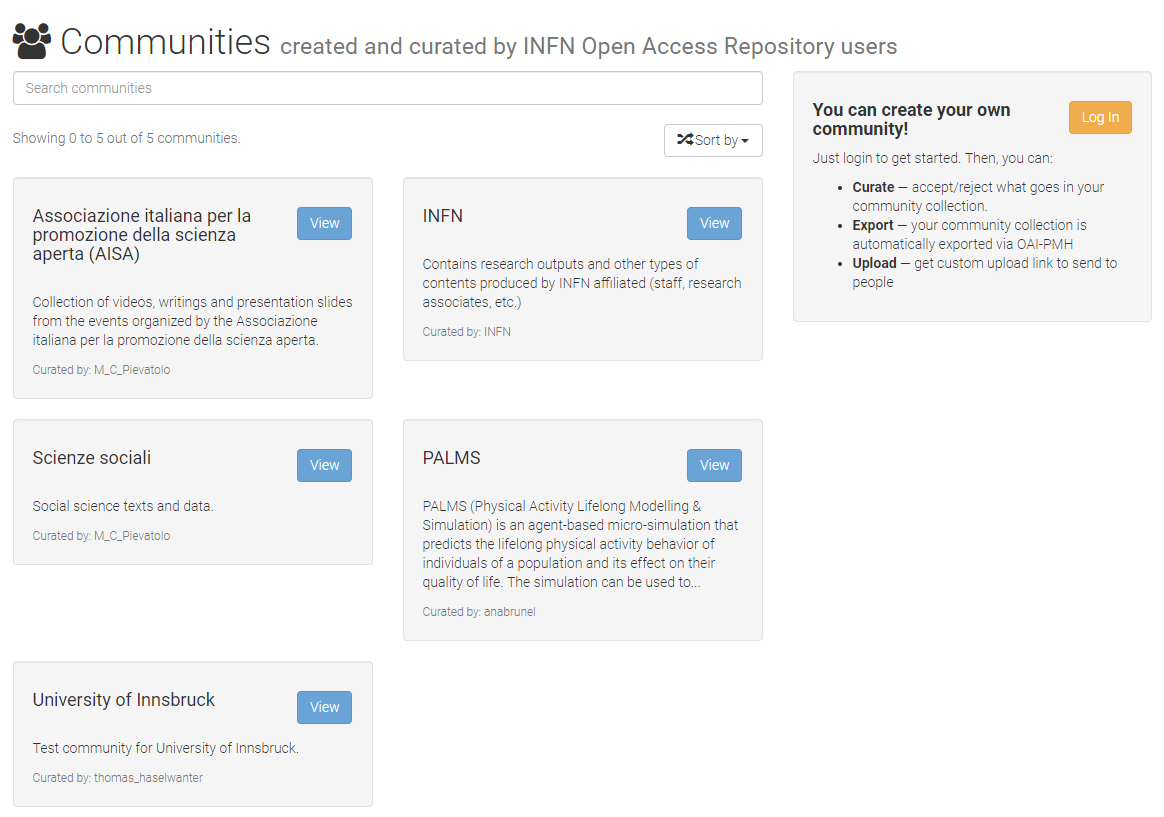 41
42
[Speaker Notes: Inserire slide per collegamento a github???]
43
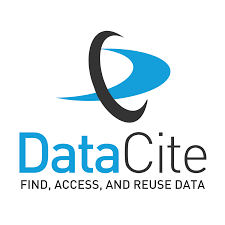 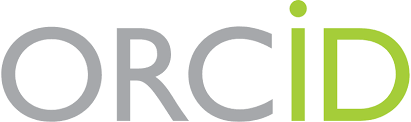 44
Take-home messages
Open Science requires “openness” in all phases of research, and it is triggering another scientific revolution
Data Management Plans are a key aspect of research data collection, storage ad re-use
“FAIRness” of data is of utmost importance
FAIR data and Open Access Repositories are key Open Science enablers
Open Access and Open Data can enable knowledge workflows but are still suboptimal → 5* Linked Open multidisciplinary Data  can create knowledge nexi and enable knowledge infrastructures and societies
INFN Catania has a solid experience in DMP definition and in the creation and operation of FAIR-compliant Open Access Repositories → You’re welcome to exploit it
45
Thank you !
46